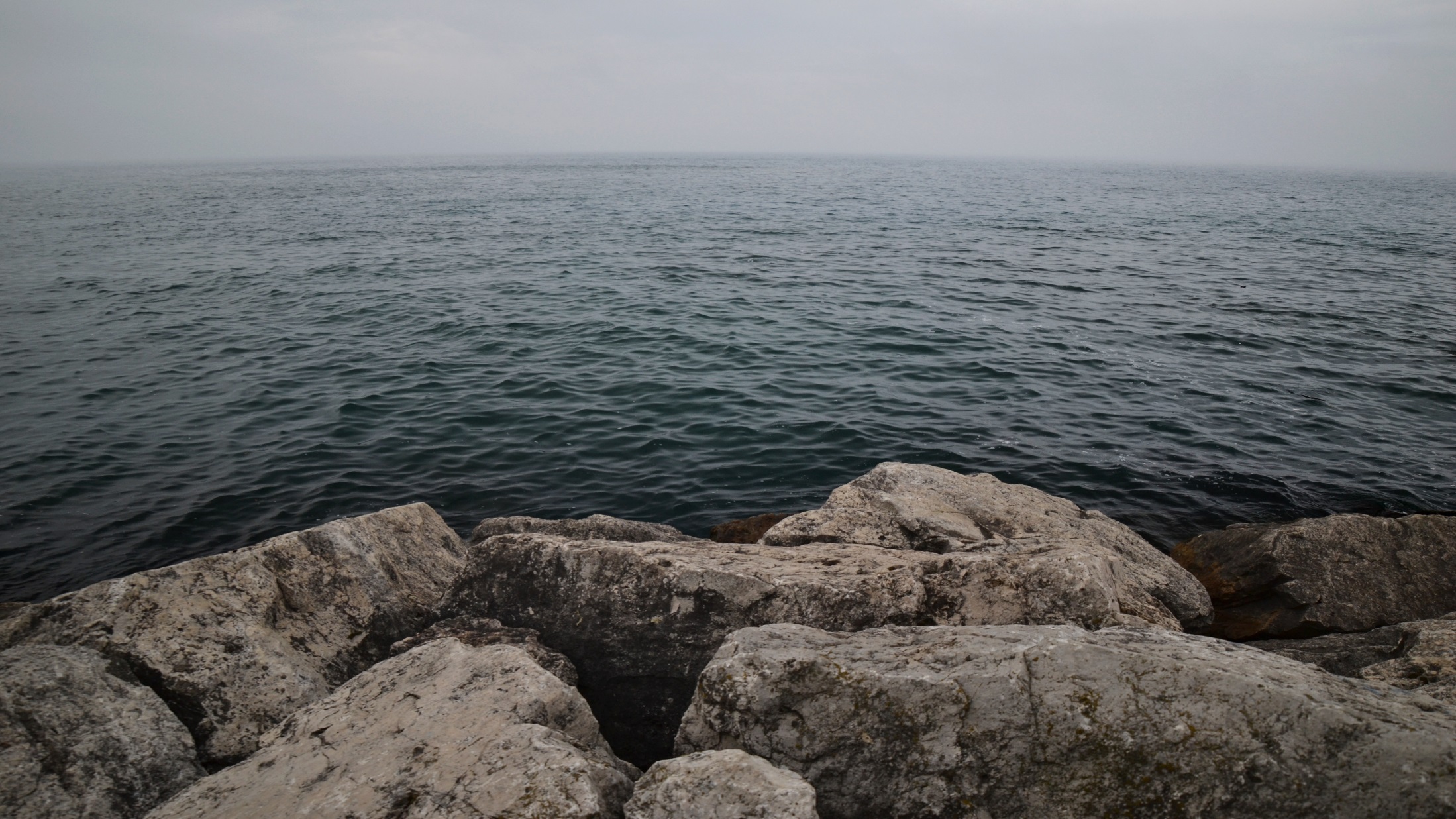 13th ANNUAL
Clean Rivers, Clean Lake Conference
Session 6:

Regulation and Policy: Getting Green Infrastructure Right
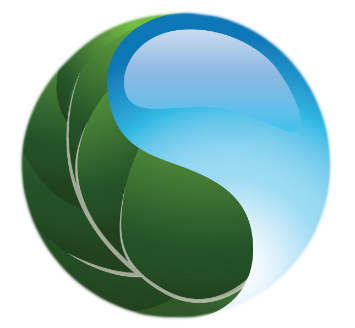 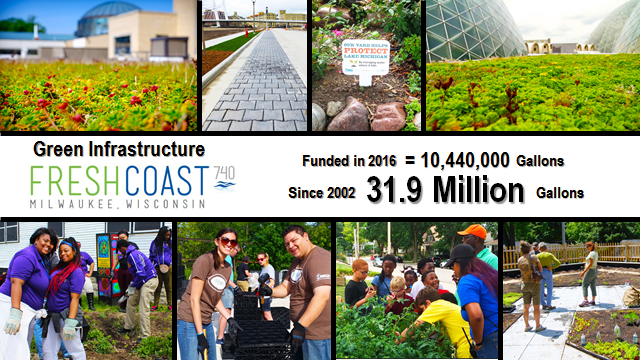 MMSD Green Infrastructure Center of Excellence
Business Model Canvas
MMSD Green Infrastructure Center of Excellence
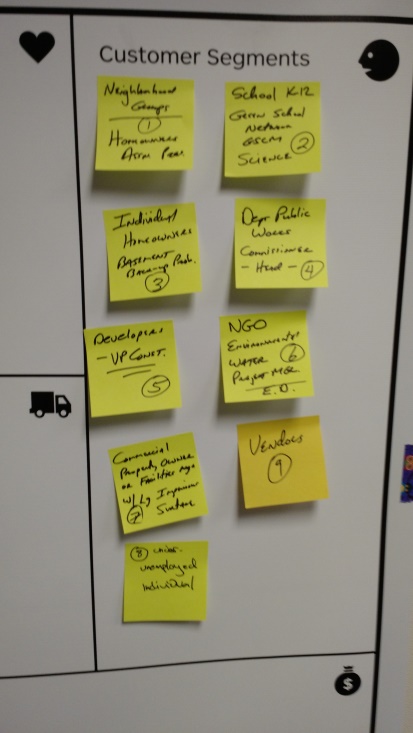 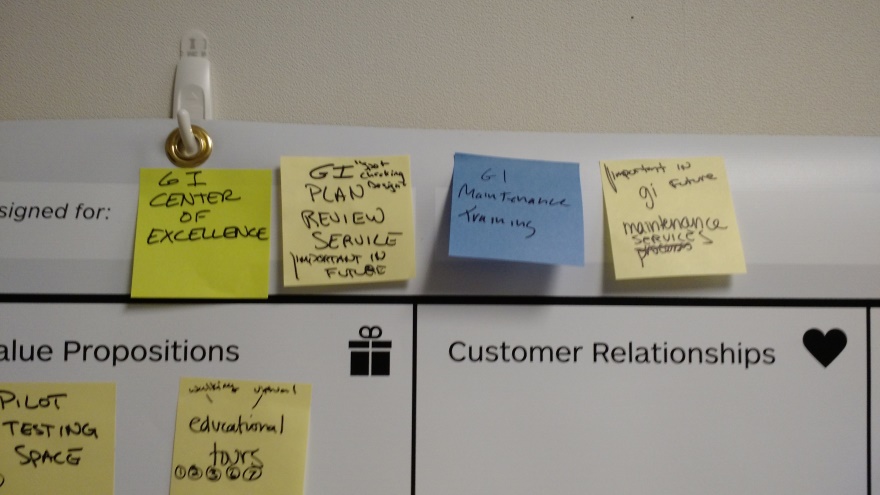 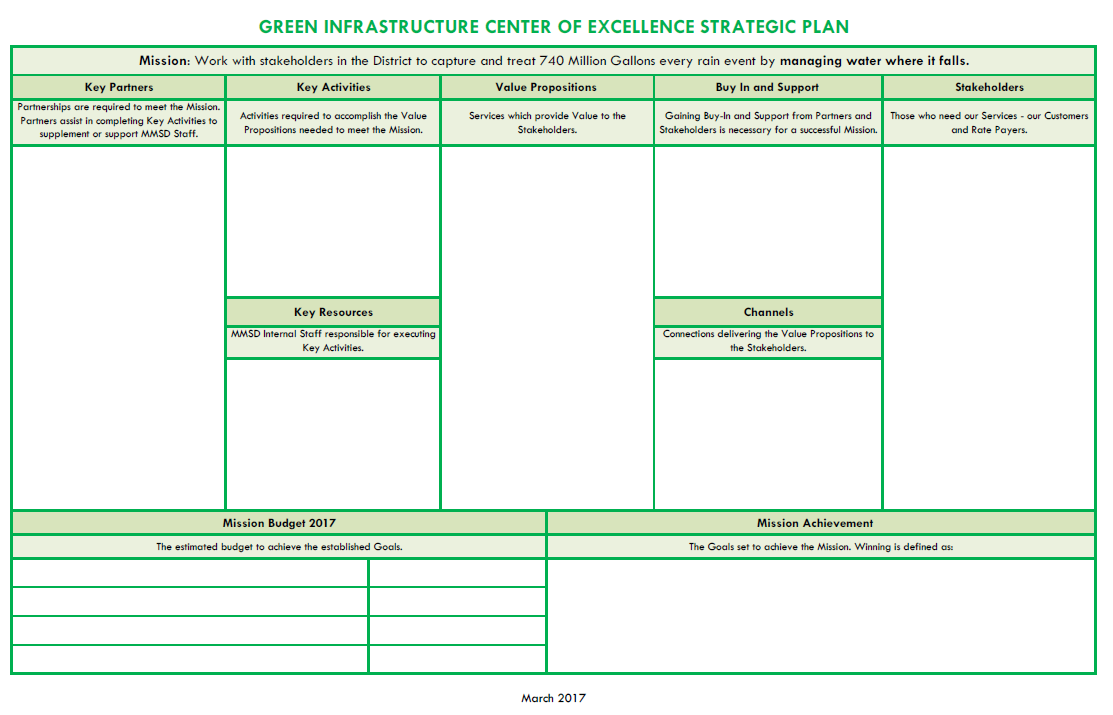 Value Propositions (Services)
Grant Funding
Grant Writing Services
GI Design Services
Plans/Specs/Standards
GI Workshops
DIY Demos
Workforce Development
Certification/Training Services
GI Educational Tours
Pilot Testing Site and/or
Pilot Testing Relationship Building
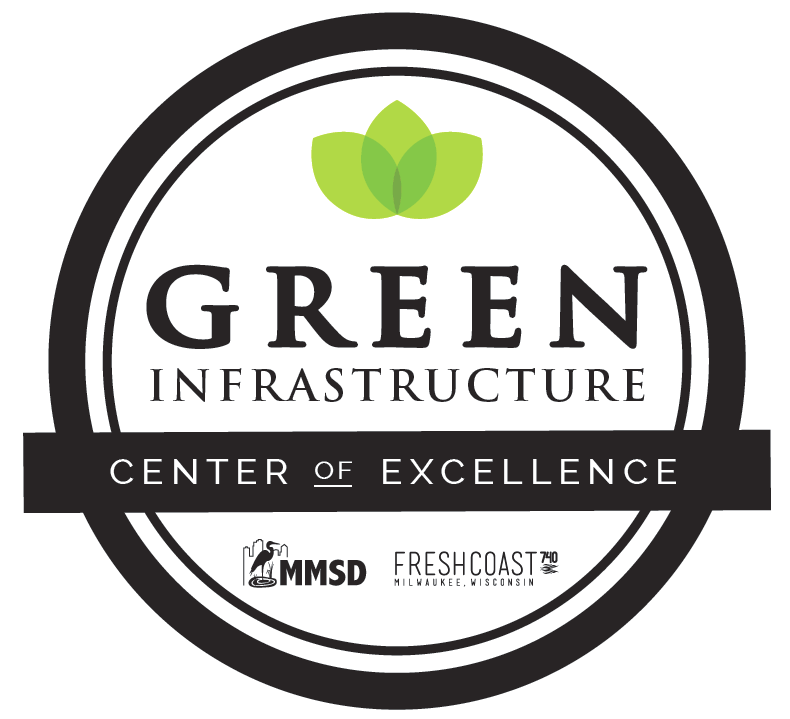 Mission Achievement 
(Define Winning)
10 MG of New GI Added in Year 1 (2017-2018)
10 New Individuals Trained and Certified through the Training/Certification Program
Achieve a 50% Hit (Success) Rate on Grant Applications Awarded
Serve 1,000 New Stakeholders in Year 1 (2017-2018)
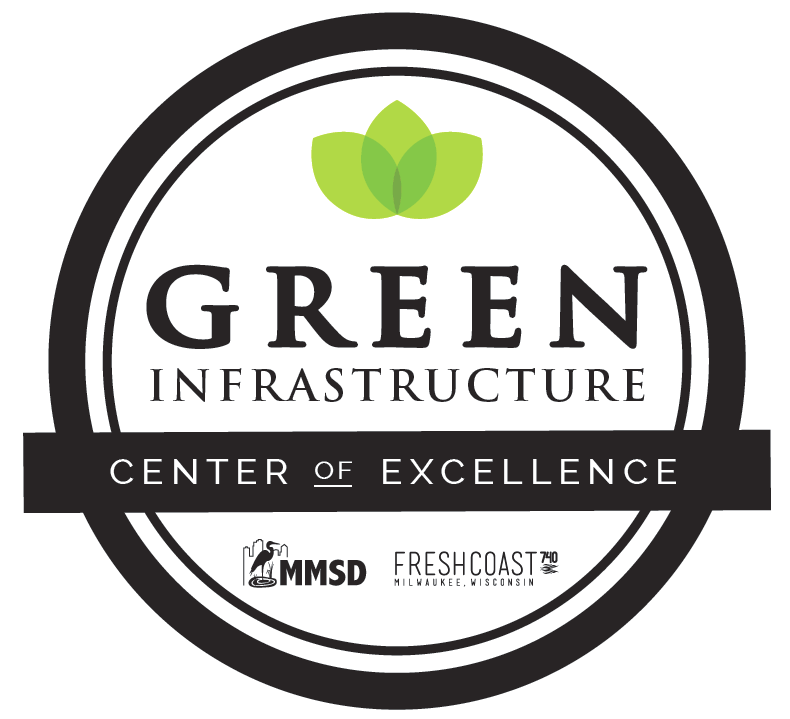 GI Center of Excellence Office
Located in Suite 440 of Global Water Center (this building)
Open for walk-ins or by appointment 
	8-5 Mon-Thurs, 8-12 Friday
Future location to be determined
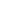 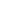 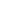 Green Infrastructure Standard
Specifications and Plan Templates
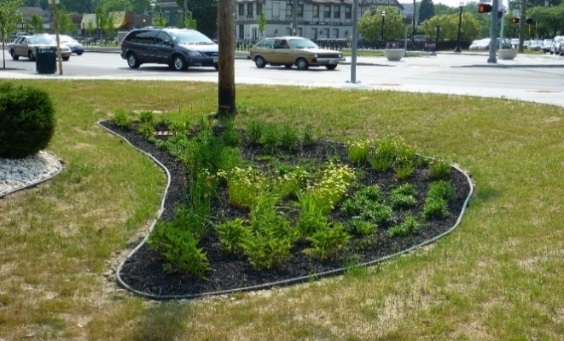 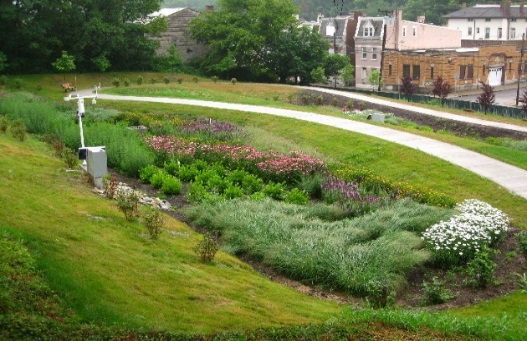 Clean Rivers Clean Lakes Conference
May 4, 2017
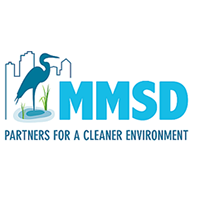 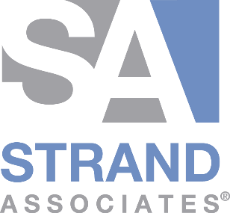 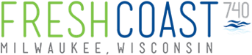 Outline
Project Goals and Objectives

Green Infrastructure Sizing Calculator

Standard Plan Templates / Typical Details

Standard Specifications

Plan Template Report
Project Goals and Objectives
The District has adopted its 2035 Vision that includes multiple objectives of zero basement backups, zero overflows, reduced water quantity and improved water quality consistent with the Regional GI Plan.

The District intends to utilize GI strategies to capture and manage the first 0.5 inches of rainfall that falls on impervious cover, with a long-term goal of providing approximately 740 million gallons of storage volume through the GI strategies.
Project Goals and Objectives
Provide various GI specifications and plan templates for project partners moving forward on GI projects.

Opportunity to maximize future funding opportunities, save money on design, and help ensure projects function as designed.

Standard specifications and plan templates to help future projects avoid failing and being “overdesigned.”

Simplify and standardize the design process for various types of GI that can assist both public and private entities in the process of developing and implementing GI projects.
Project Goals and Objectives
The GI Standard Specifications and Plan Templates project is focused on the following GI strategies:

Bioretention / Bioswale

Porous Pavement

Rain Garden

Stormwater Trees

Native Landscaping

Soil Amendments
Project Goals and Objectives
Tools developed include the following:

Green Infrastructure Sizing Calculator

Standard Plan Templates / Typical Details

Standard Specifications

GI Standard Specifications and Plan Templates Report
GI Sizing Calculator
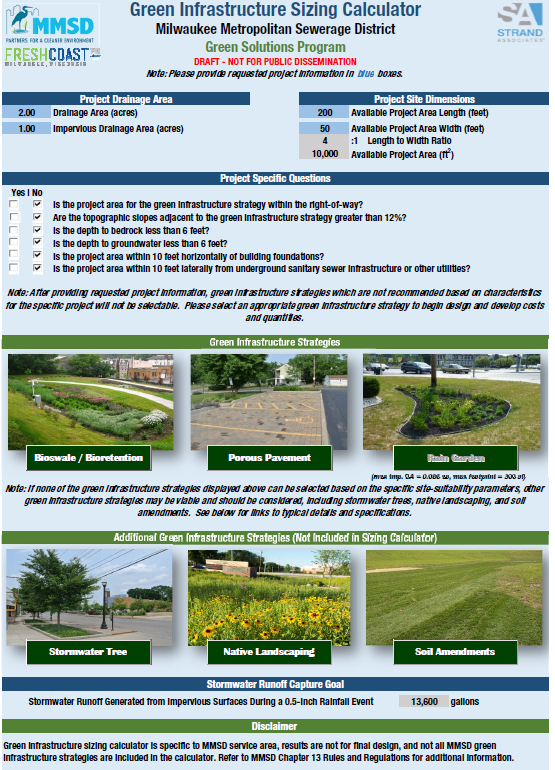 Calculator Includes the following strategies:
Bioswale / Bioretention
Porous Pavement
Rain Garden
Stormwater Trees
Native Landscaping
Soil Amendments
GI Sizing Calculator
(Bioswale/Bioretention)
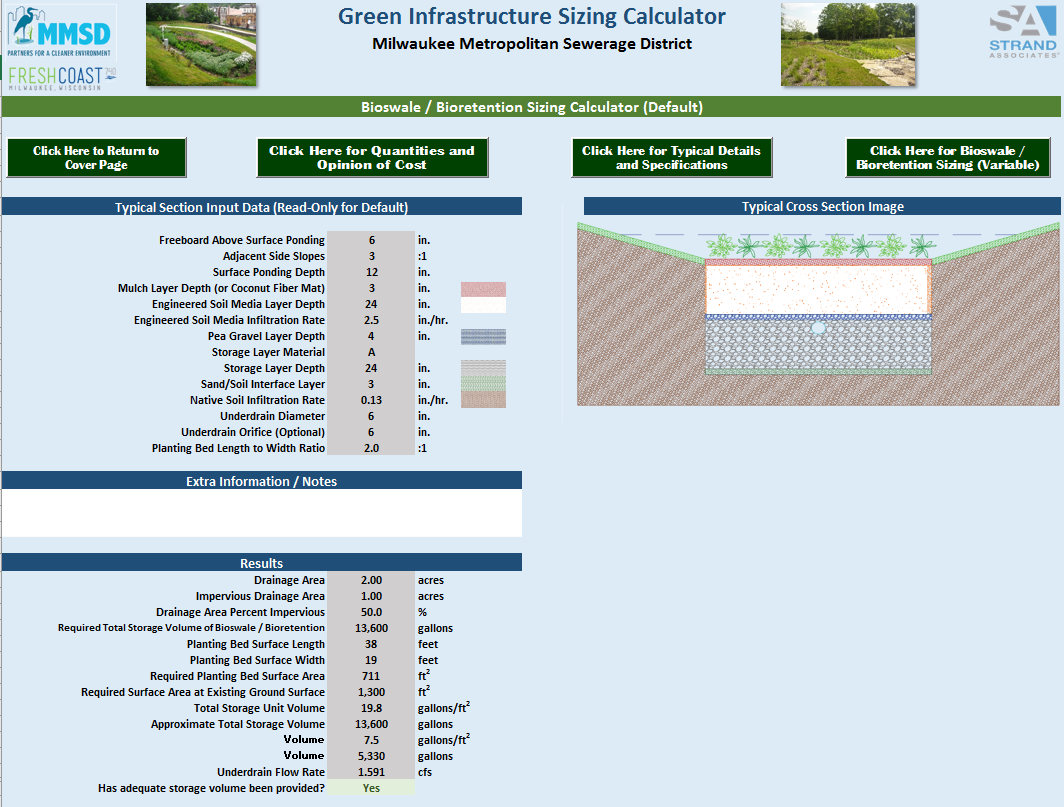 GI Sizing Calculator(Porous Pavement)
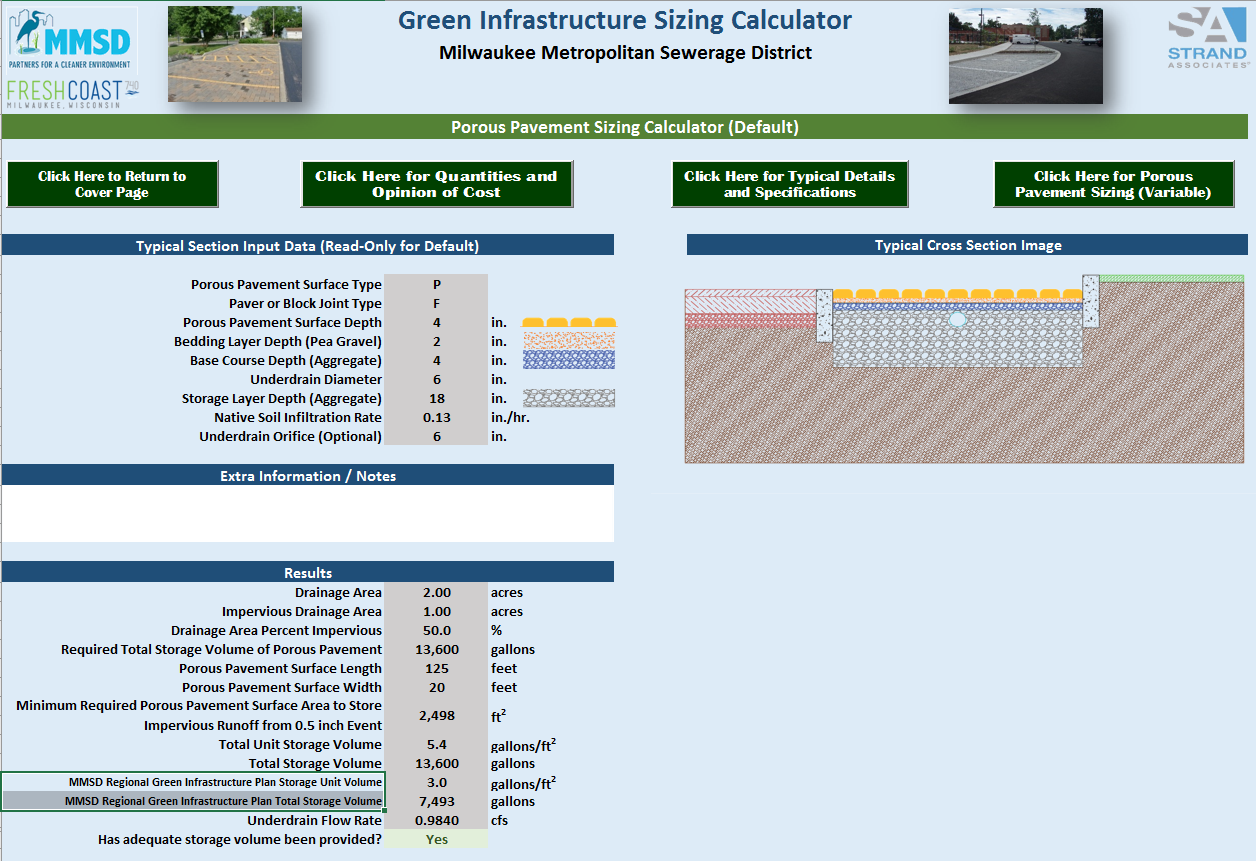 GI Sizing Calculator(Rain Garden)
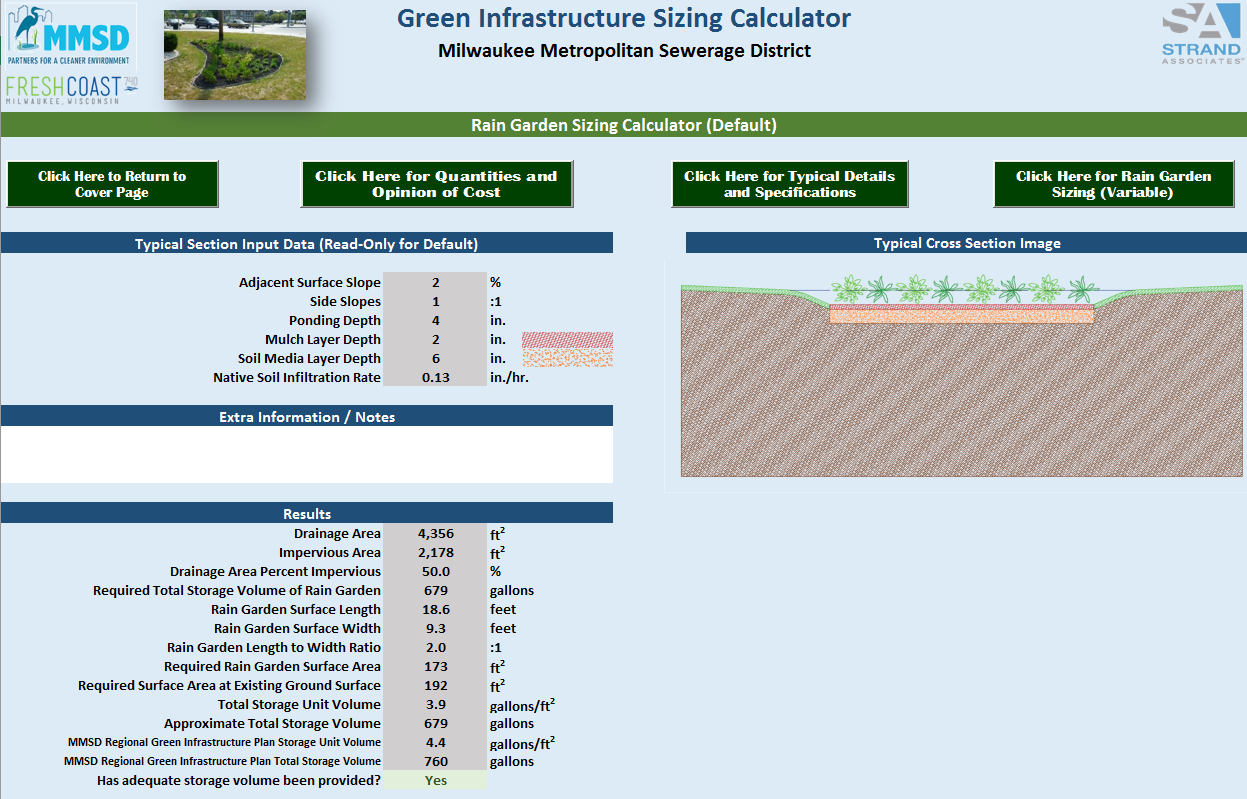 GI Sizing Calculator(Stormwater Tree)
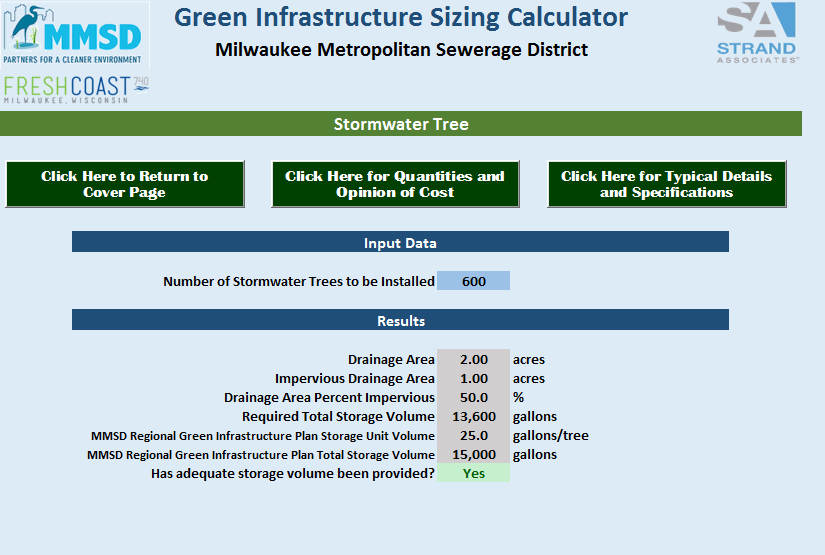 GI Sizing Calculator(Native Landscaping)
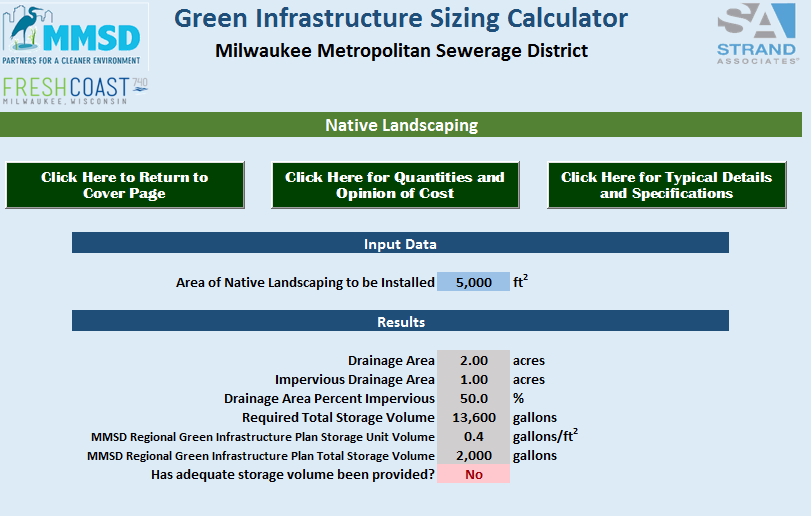 GI Sizing Calculator(Soil Amendments)
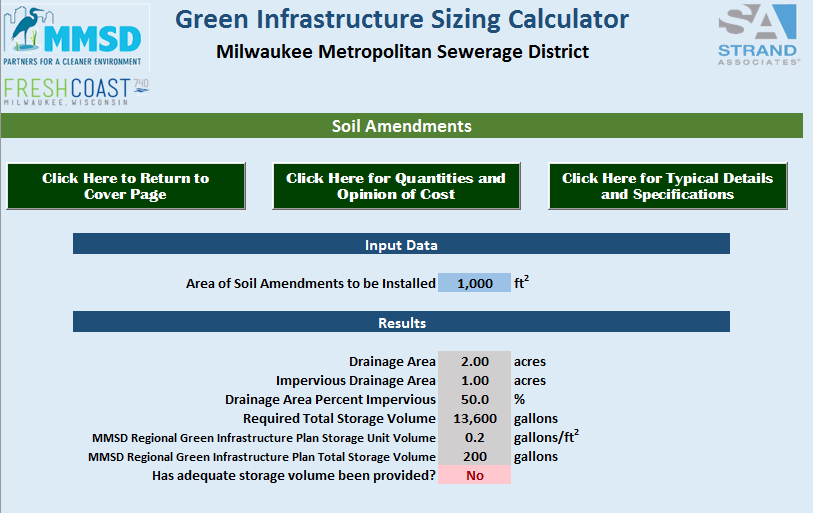 GI Sizing Calculator(TMDL)
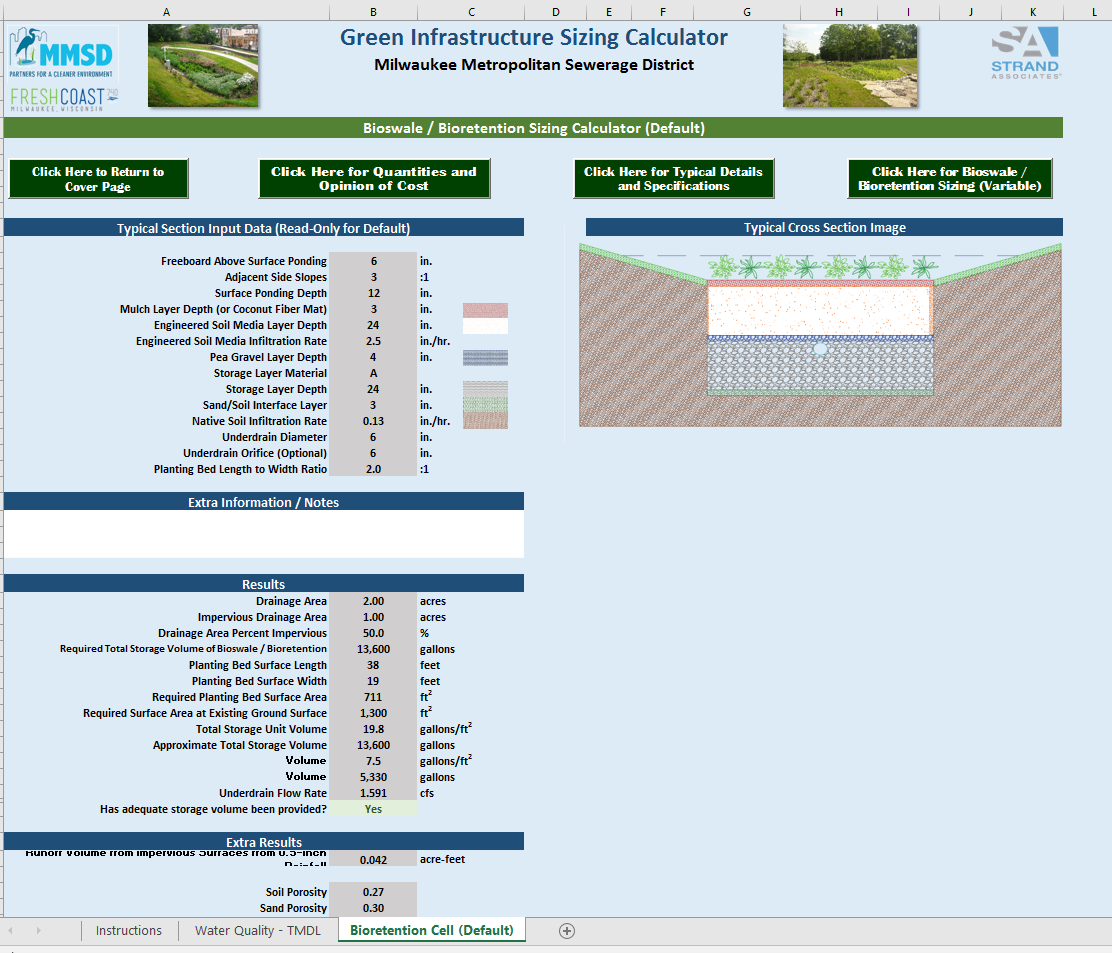 GI Sizing Calculator
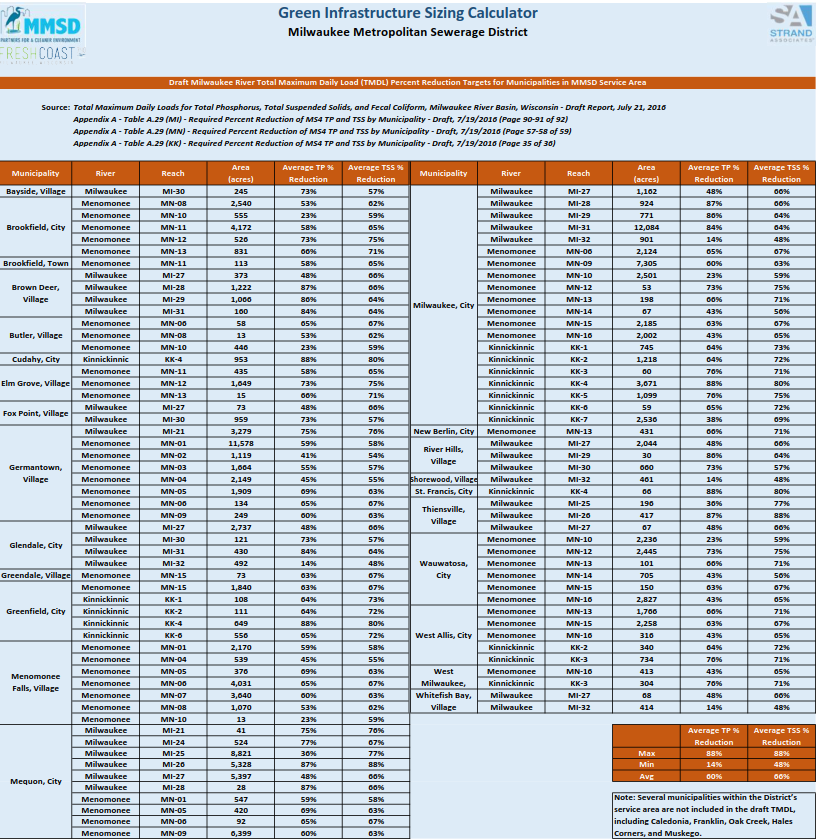 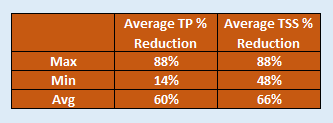 GI Sizing Calculator
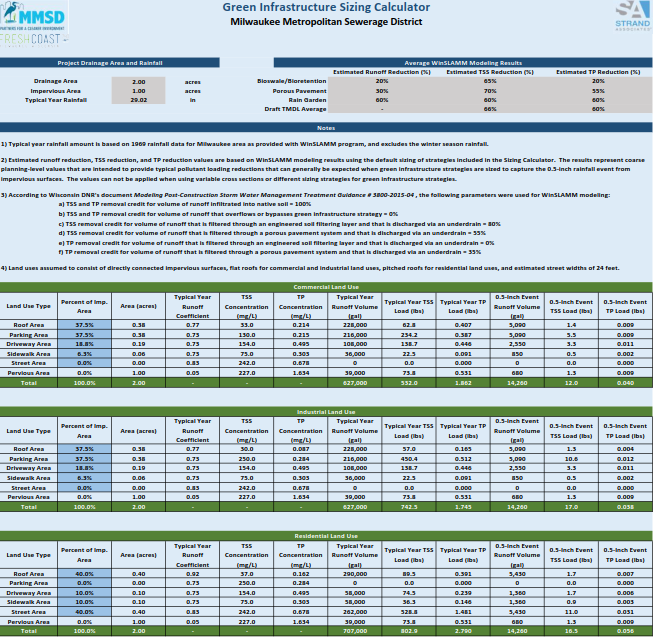 WinSLAMM Modeling
GI Strategies Evaluated
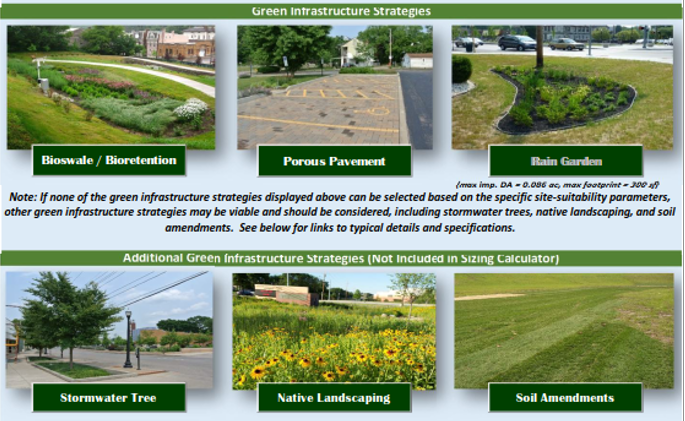 27
GI Calculator TMDL Results
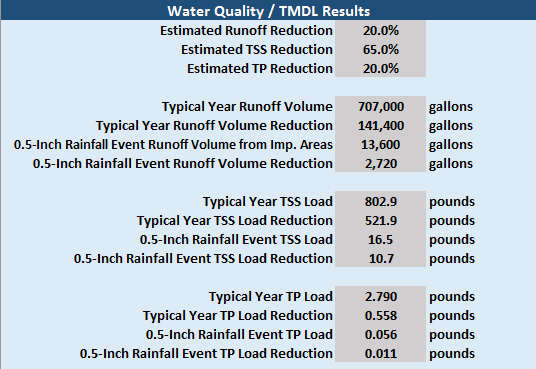 28
GI Standard Plan Templates
Standard Plan Templates / Typical Details Developed
Bioretention/Bioswale
Porous Pavement
Rain Garden

Standard Plan Templates / Typical Details in Progress
Stormwater Trees
Native Landscaping
Soil Amendments
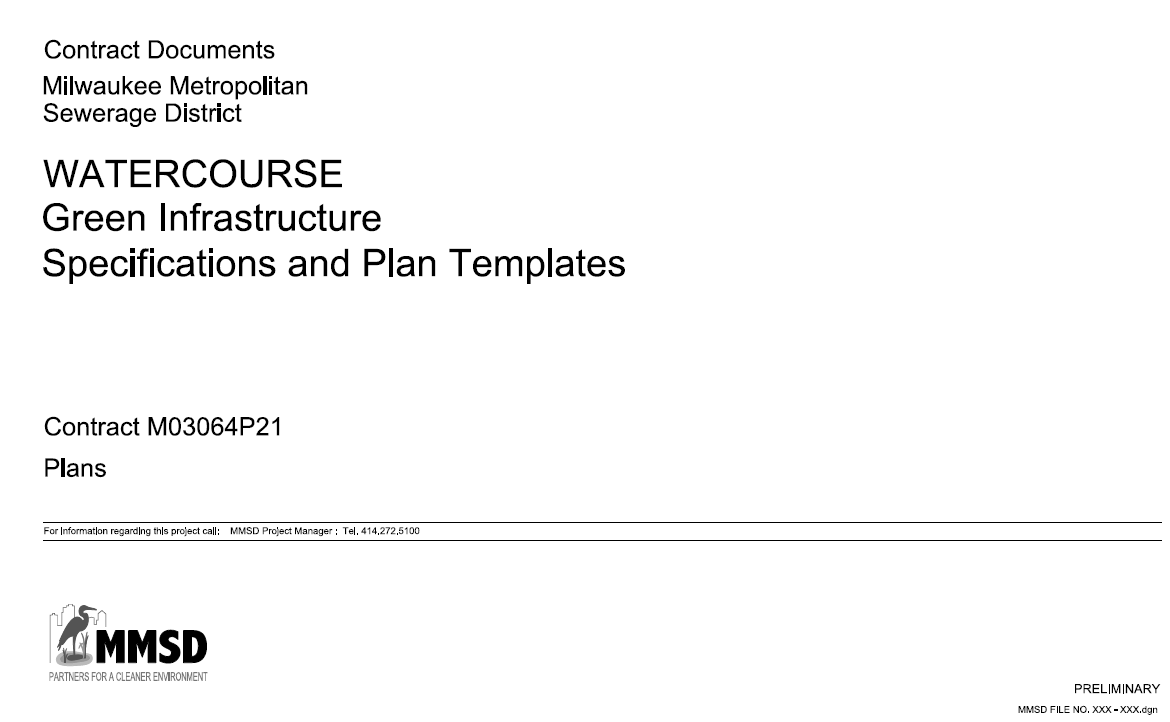 Plan Templates – Bioretention/Bioswale
Plan and Section Views – Open Space with Side Slopes (grass)
Plan and Section Views – Concrete Perimeter (curb)
Details
Overflow
Cleanout
Observation Well
Anti-Seep Collar
Plant Spacing
Cross Section – Trench Drain and Splash Pads
Plan and Section Views – Pretreatment Basin Option
Plan and Section Views – Filter Strip Option
Plan Templates – Bioretention/BioswaleTypical Plan View (Sloped Sides)
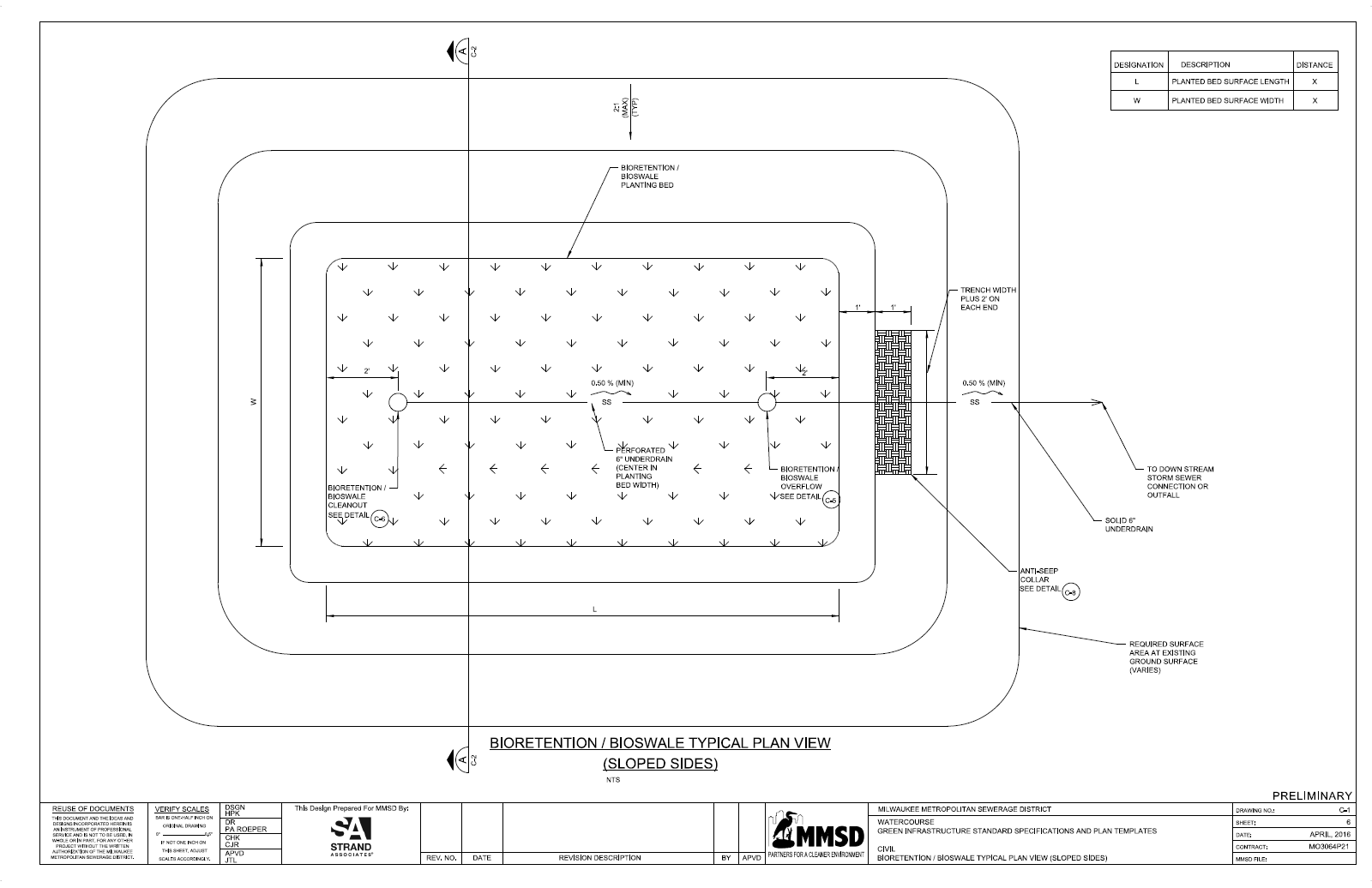 Plan Templates – Bioretention/BioswaleTypical Cross Section (Sloped Sides)
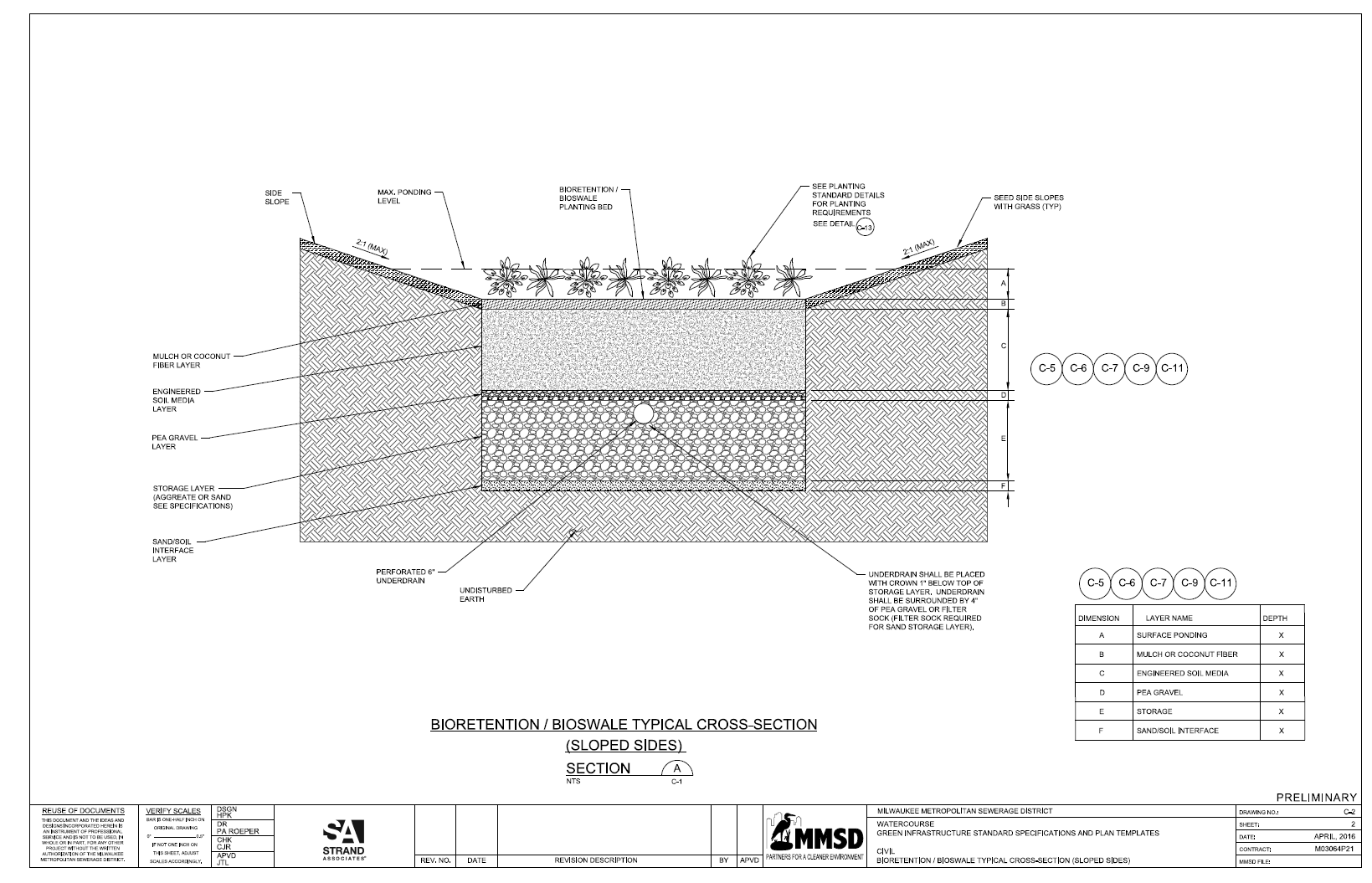 Plan Templates – Bioretention/BioswaleTypical Plan View (Concrete Perimeter Curb)
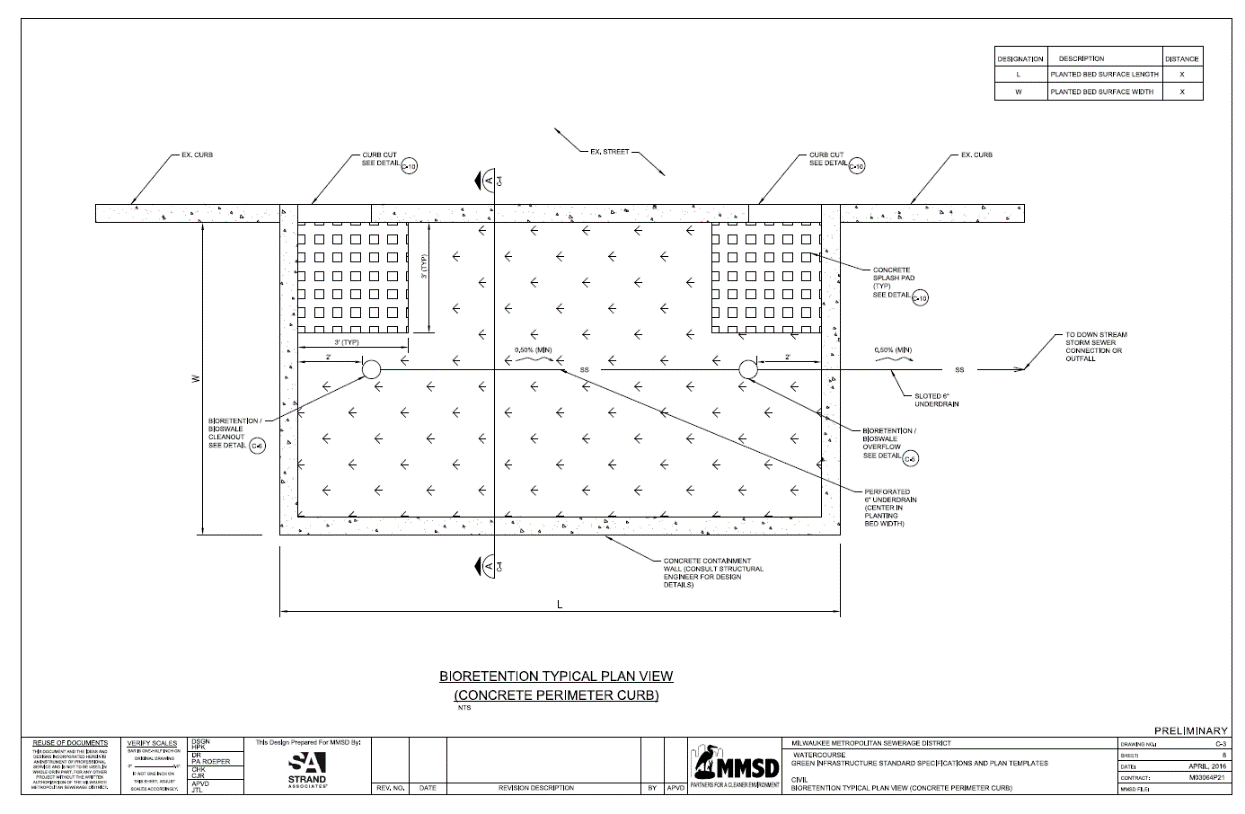 Plan Templates – Bioretention/BioswaleTypical Cross Section (Concrete Perimeter Curb)
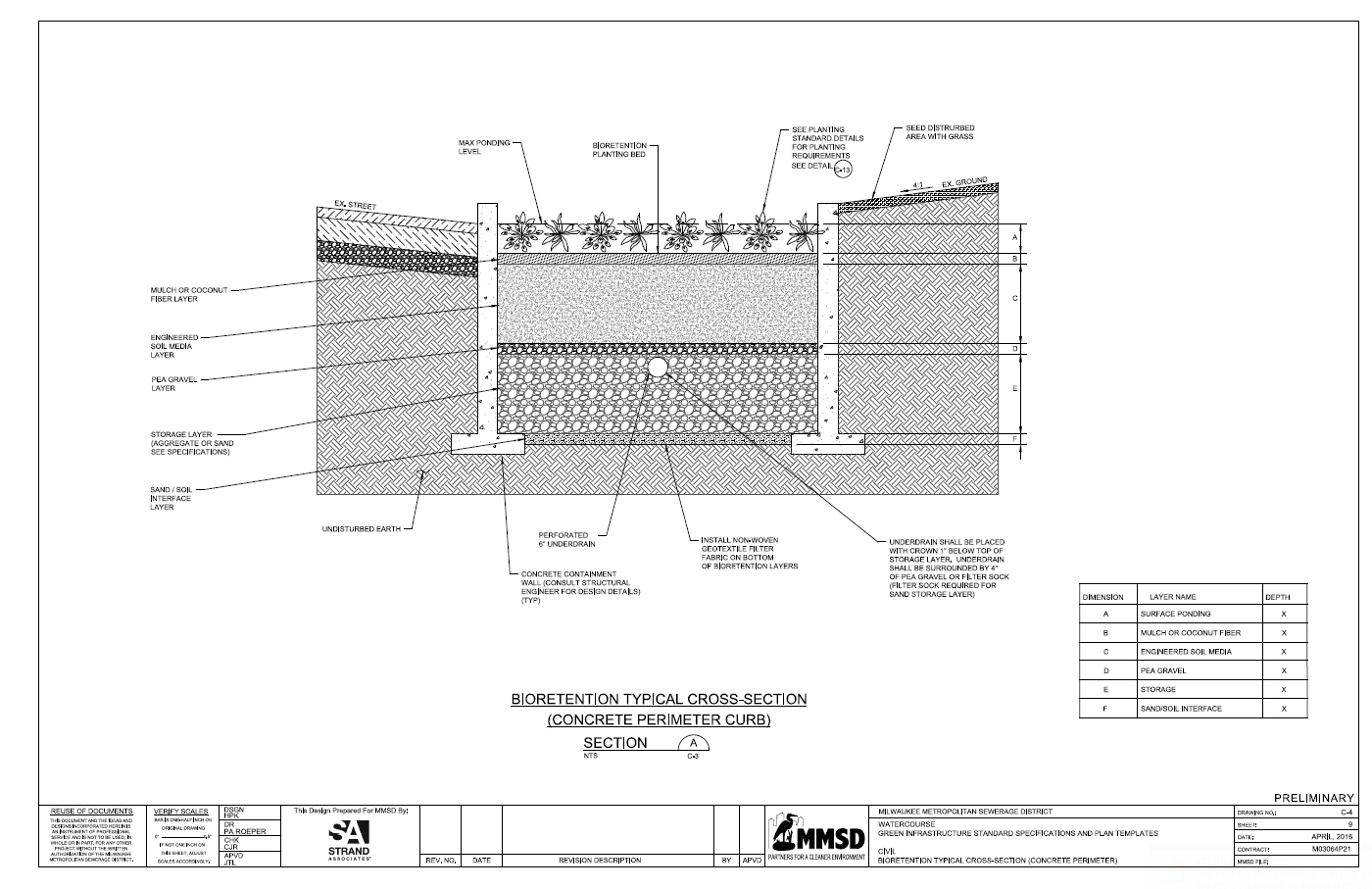 Plan Templates – Bioretention/BioswalePre-Treatment Option
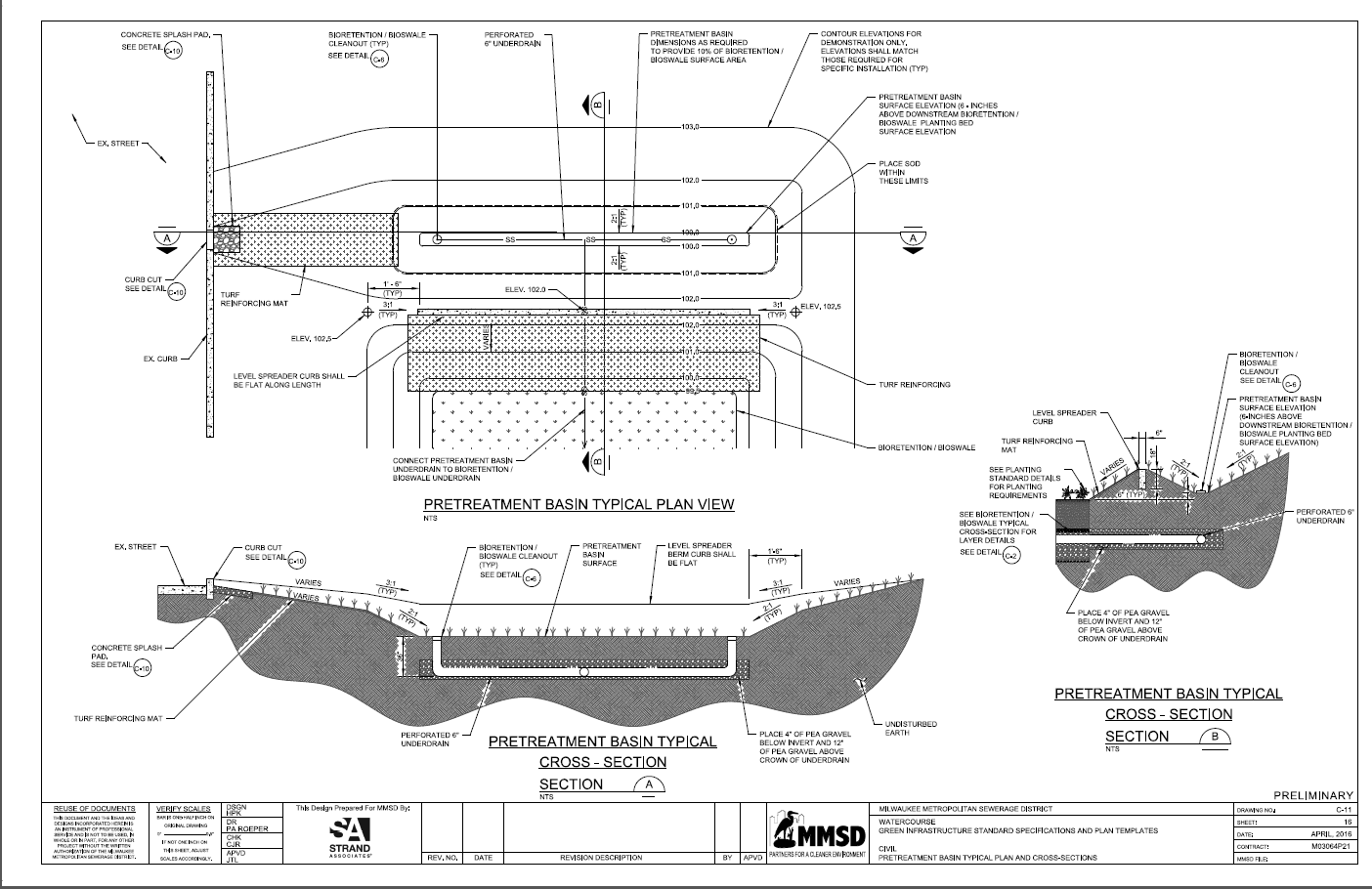 Plan Templates – Bioretention/Bioswale
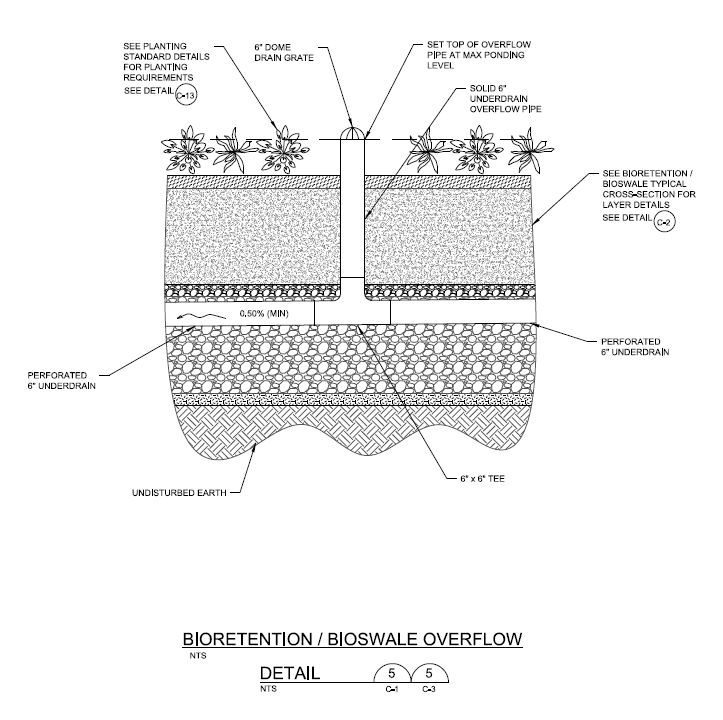 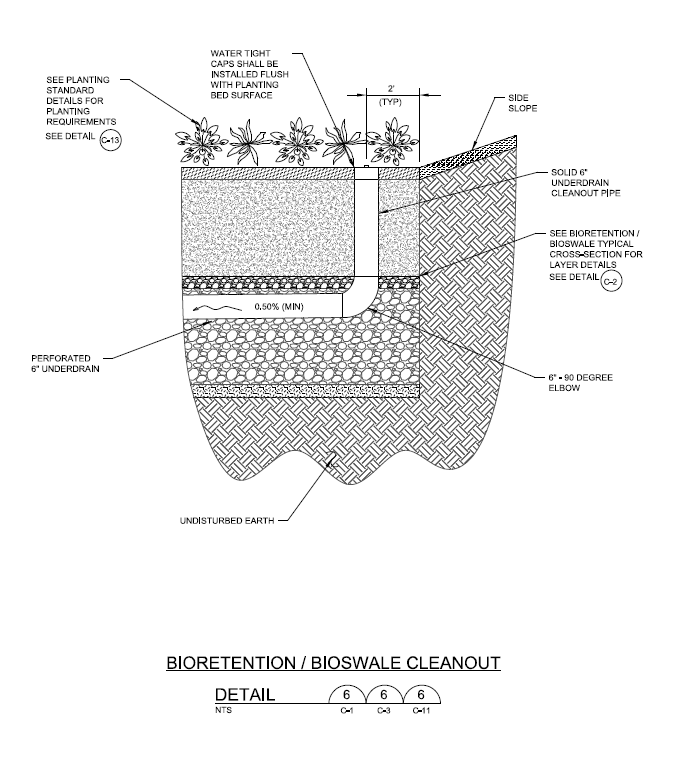 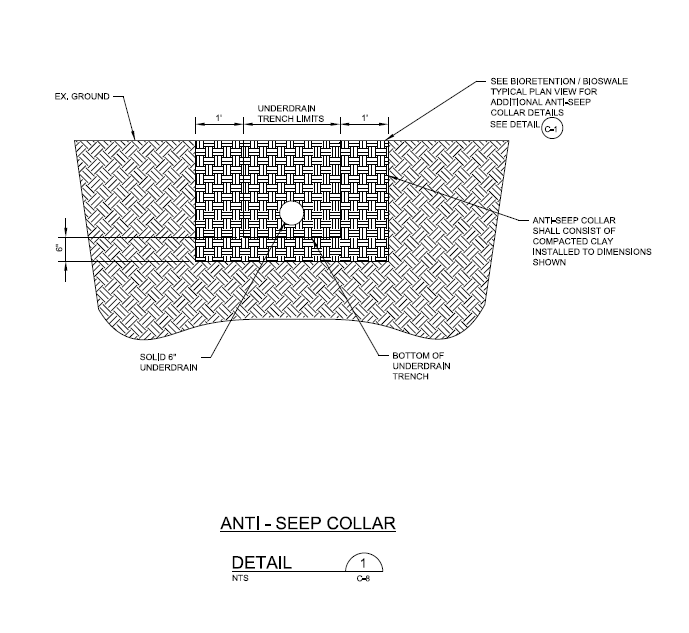 Overflow Structure
Cleanout Detail
Anti-Seep Collar
Plan Templates – Porous Pavement
Plan and Section Views – Permeable Pavers
Plan and Section Views – Pervious Concrete/Porous Asphalt
Details
Cleanout
Observation Well
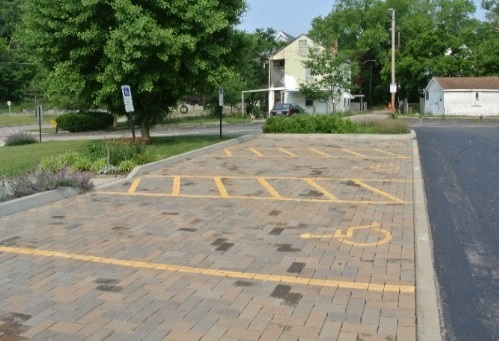 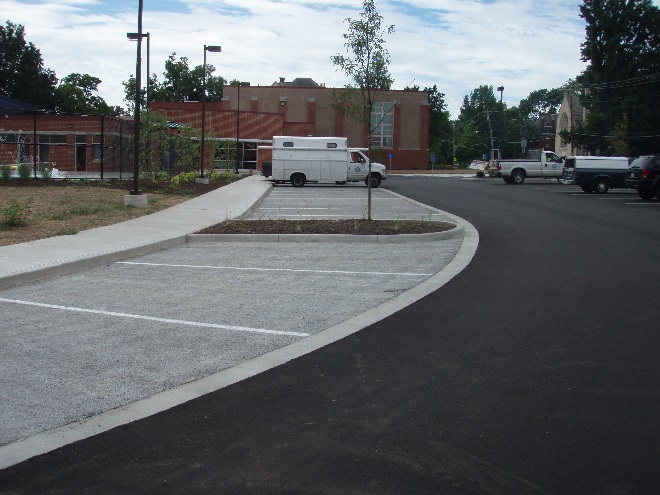 Porous Pavement – Permeable Pavers
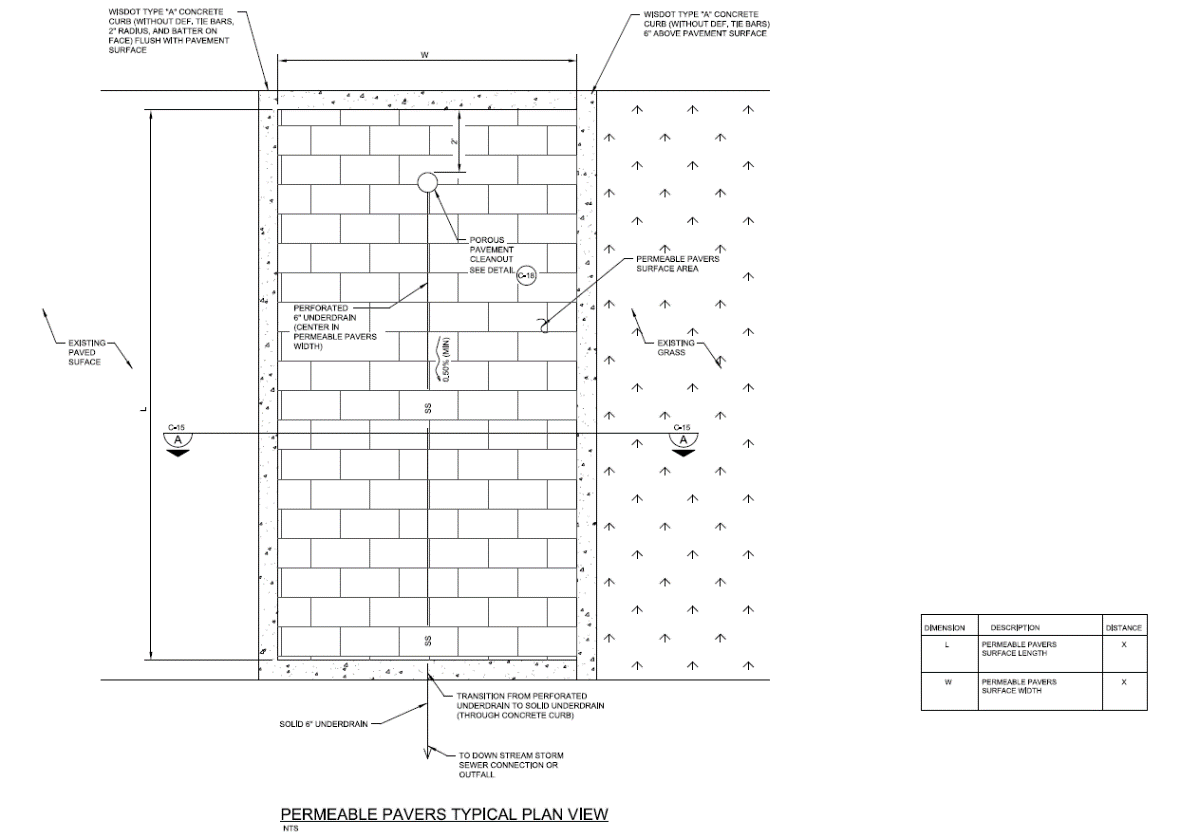 Porous Pavement – Permeable Pavers
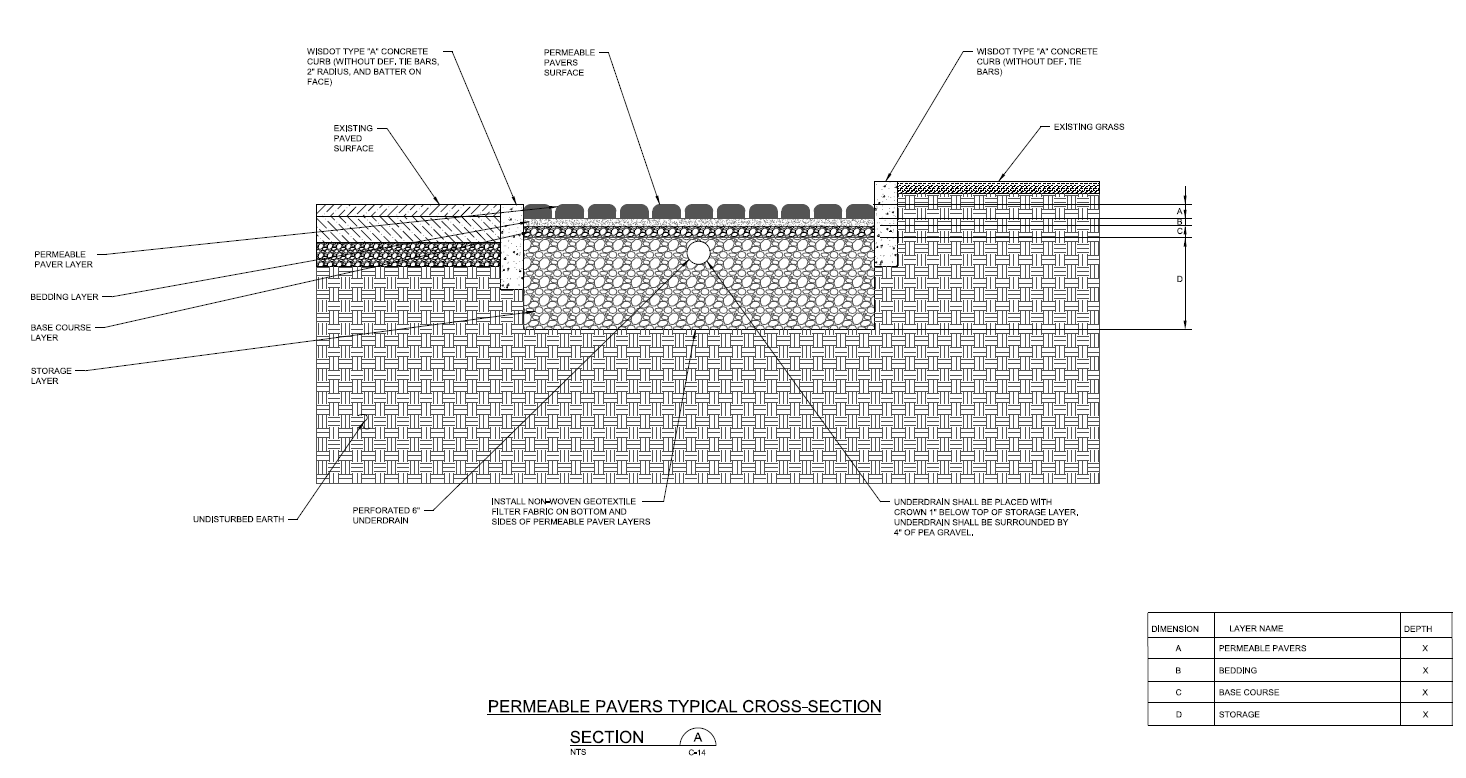 Porous Pavement – Concrete/Asphalt
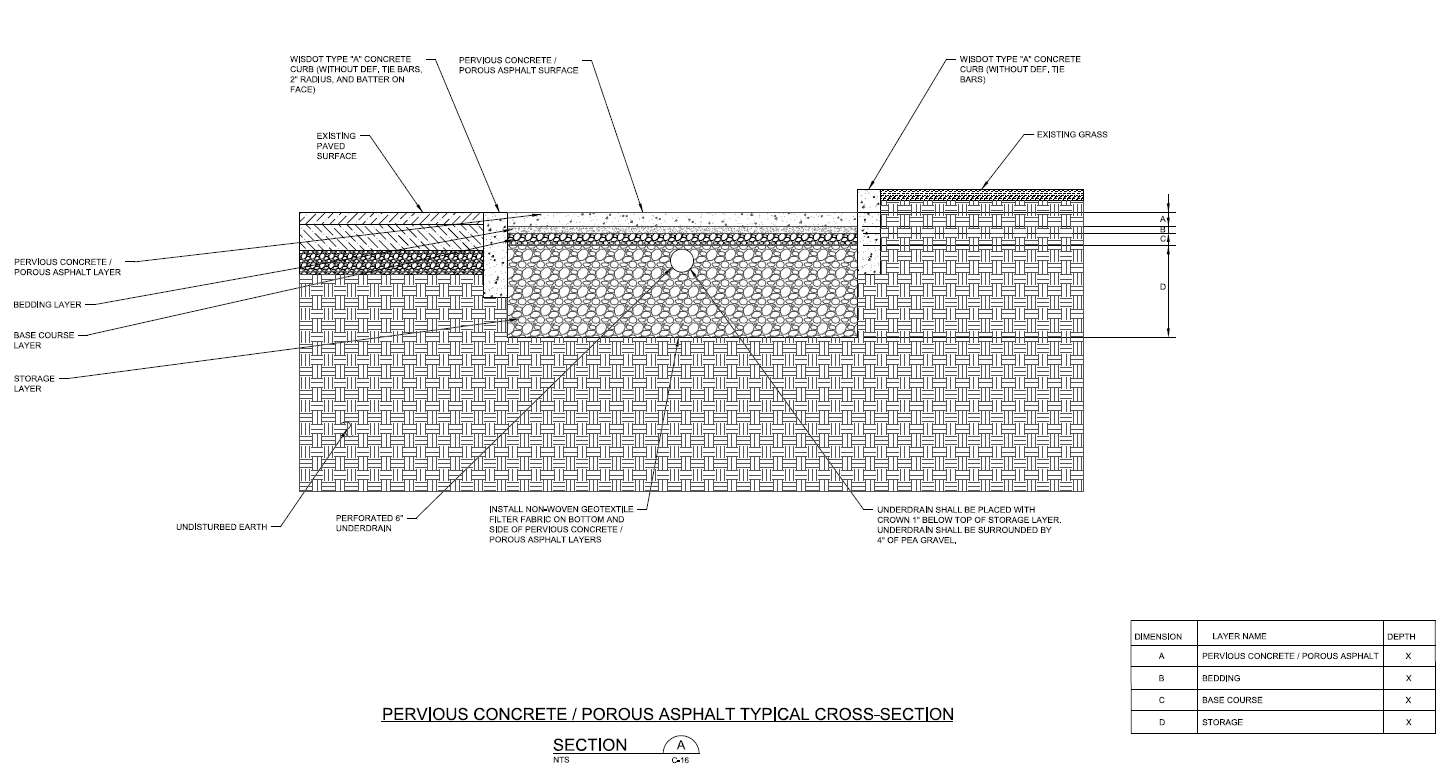 Porous Pavement – Details
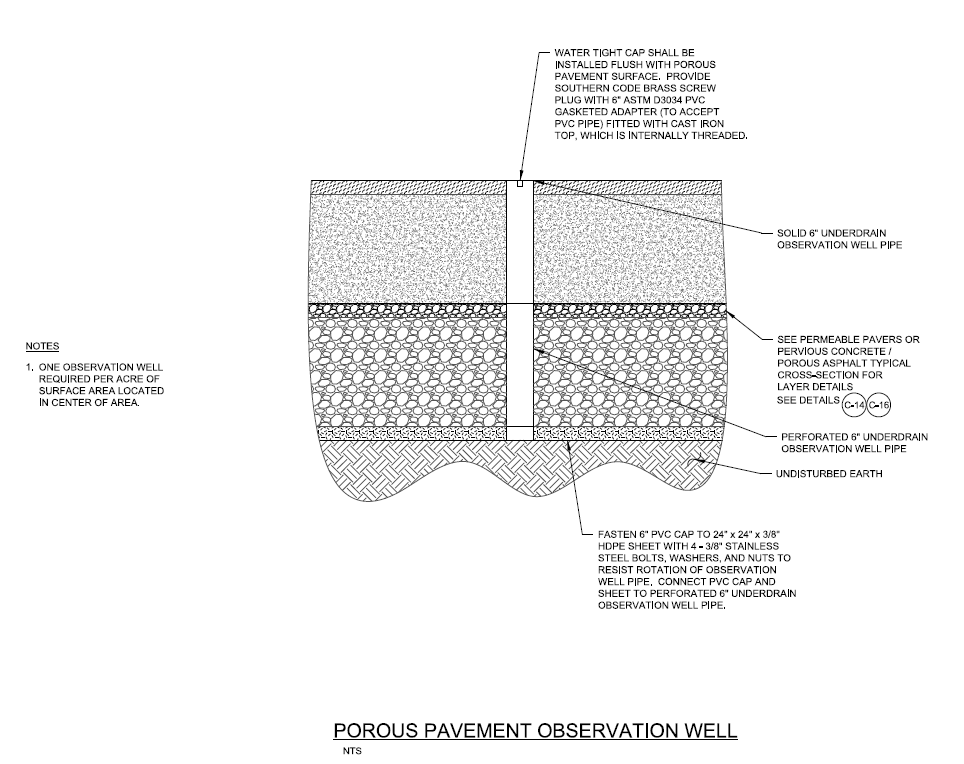 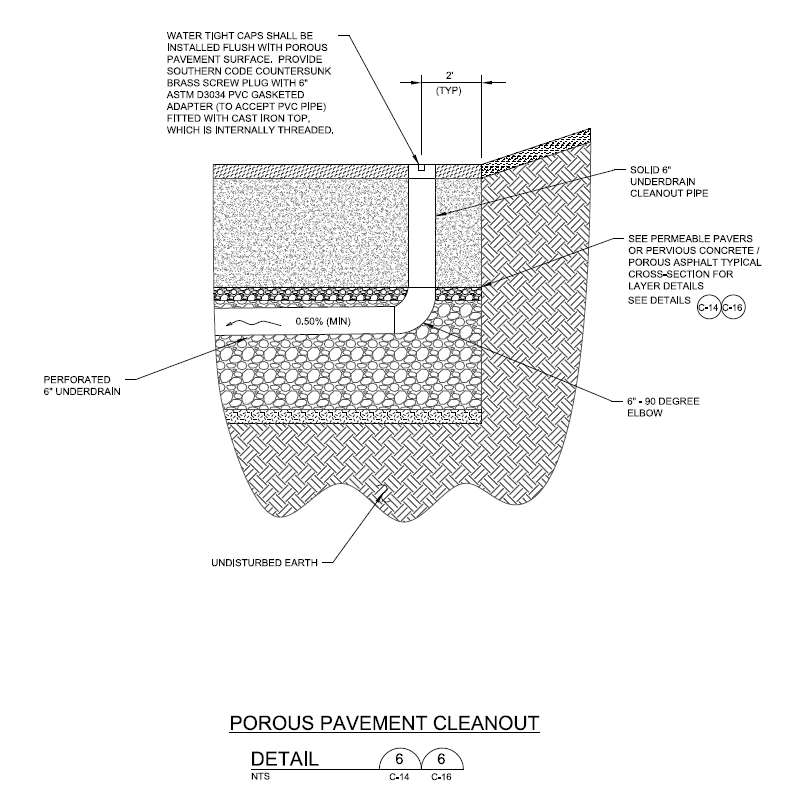 Observation Well Detail
Cleanout Detail
Plan Templates – Rain Garden
Plan and Section Views – Rain Garden
Detail – Energy Dissipation Stone
Detail – Plant Spacing
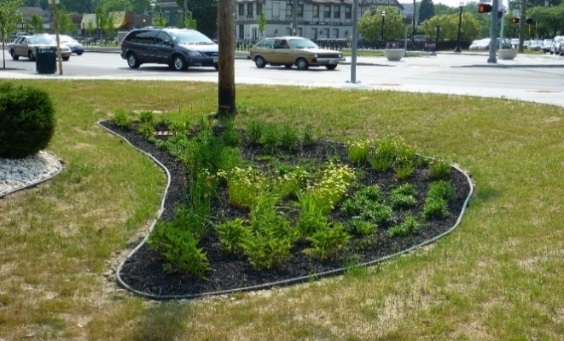 Rain Garden – Plan View
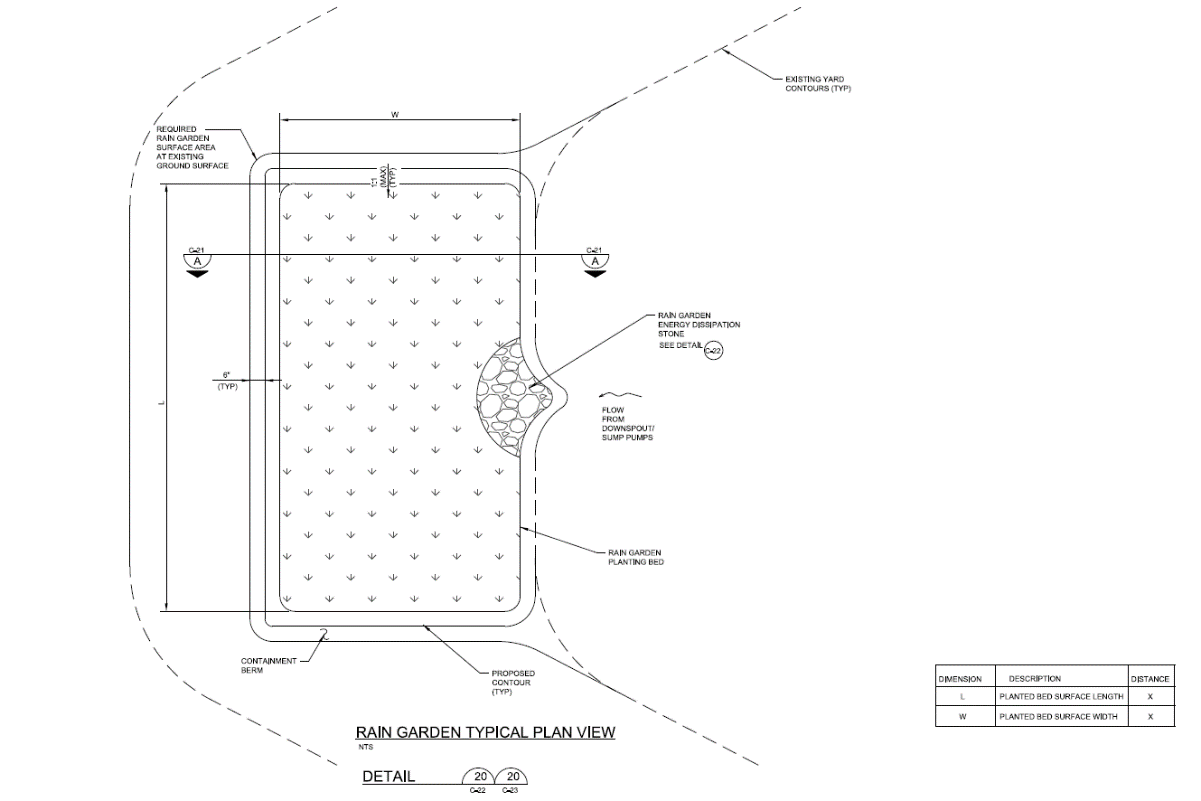 Rain Garden – Cross Section
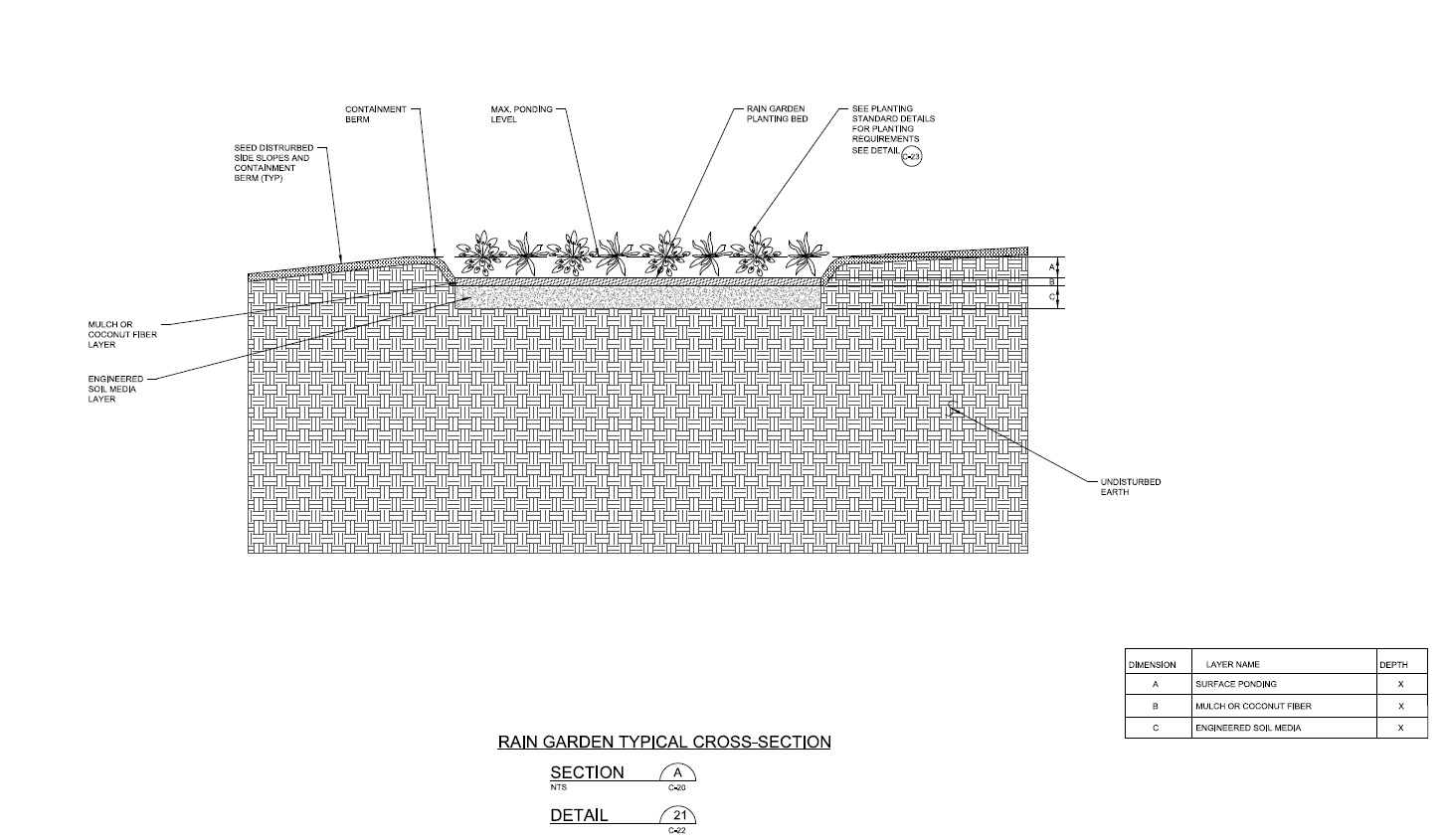 Rain Garden – Details
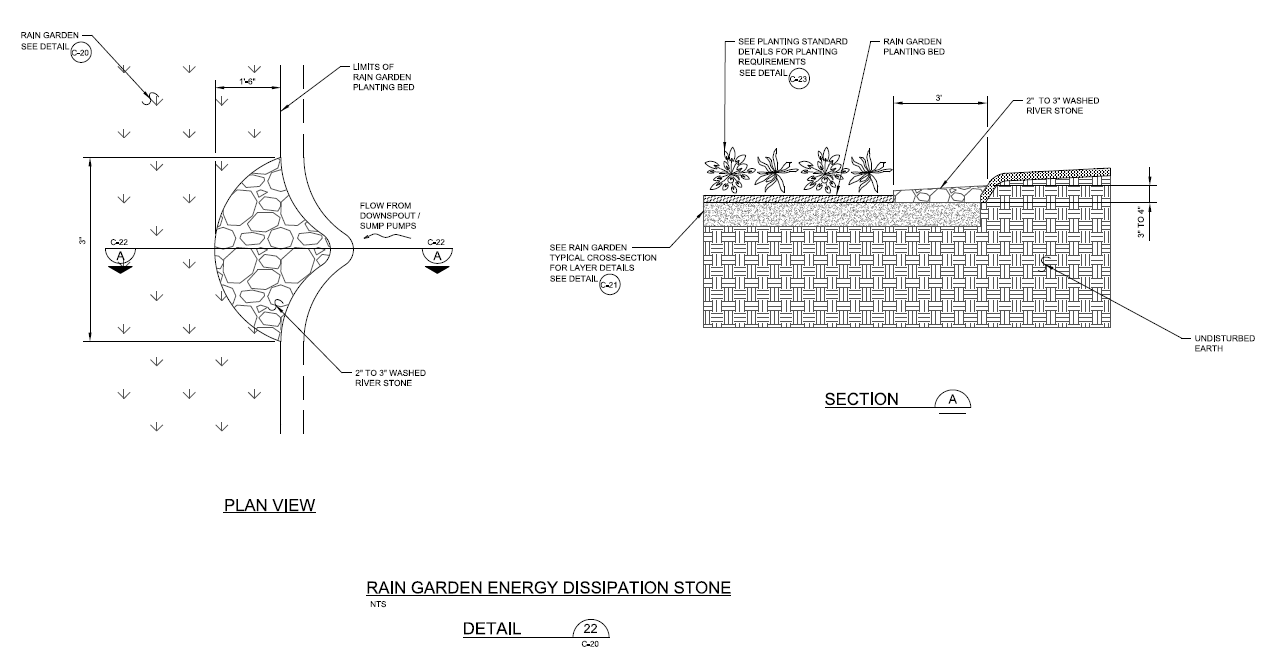 Rain Garden – Plant Spacing
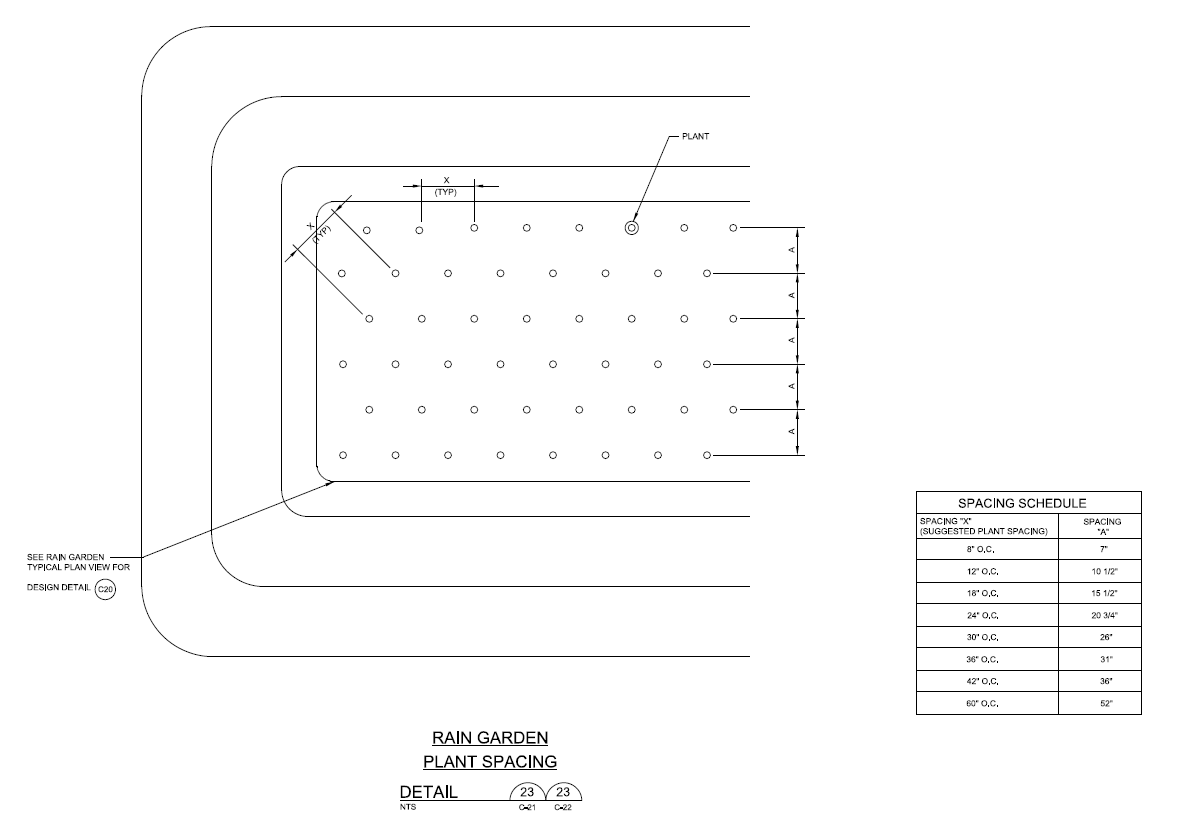 Plan Templates – Stormwater Trees
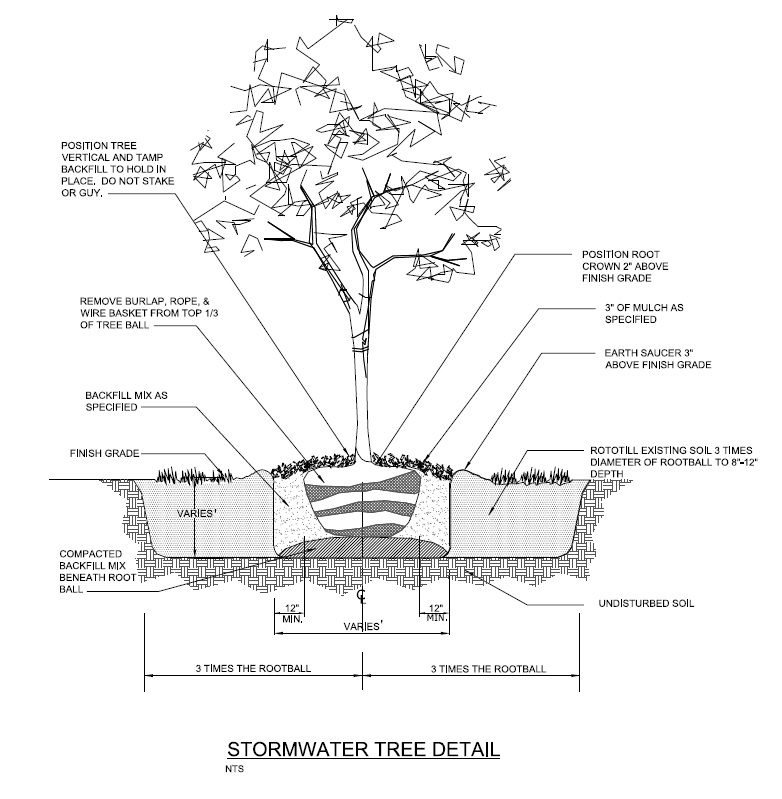 Plan Templates – Native Landscaping
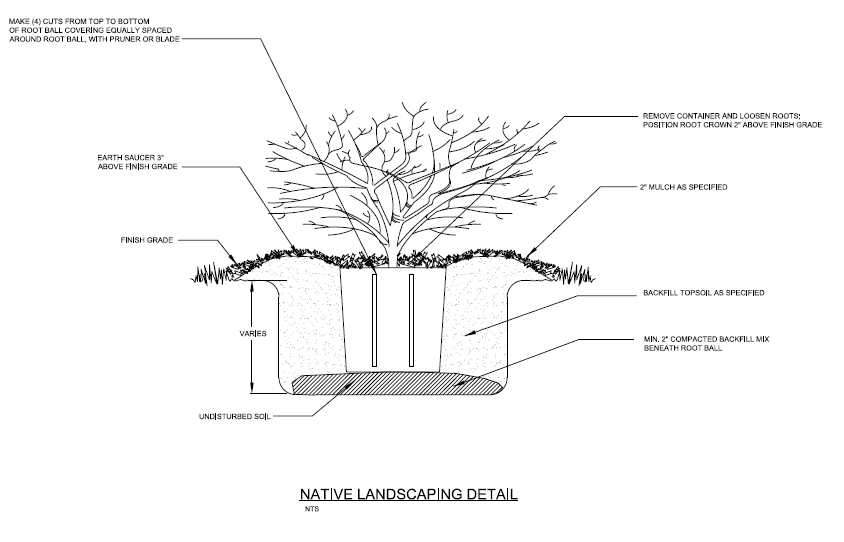 GI Standard Specifications
Standard Specification Section
Bioretention/Bioswale
Porous Pavement
Rain Garden
Stormwater Trees
Native Landscaping
Soil Amendments
Specification Format
Follows MMSD format (three part)
Part A – Scope  (Related work, submittals, qualifications, etc.)
Part B – Materials (Media, surface layer, storage layer, piping, etc.)
Part C – Workmanship (Site stabilization, suitable weather, compaction avoidance, etc.)

Specifications are based on WDNR Technical Standards where applicable
GI Standard Specifications and Plan Templates Report
Concise report to supplement GI calculator, specifications and plan templates.
Report Contents
Introduction (Purpose, GI tool, summary of strategies)
GI Strategies (Individual Sections) 
Bioretention/Bioswales
Rain Gardens
Porous Pavement
Stormwater Trees
Native Landscaping
Soil Amendments
TMDL Considerations
Appendix A – Plan Templates/Example Typical Details
Appendix B – Specifications
Appendix C – Inspection and Maintenance Checklists
Appendix D – Trees and Plant Lists
Presentation Summary
GI Sizing Calculator – Planning Level tool to Evaluate Preliminary Costs and Sizing Requirements for GI
GI Standard Plan Templates - Provides General Cross Section for GI Strategies
GI Standard Specifications – Provides Material Specifications and Installation Requirements for GI
GI Template Report – Provides Additional Information to Supplement GI Calculator
Where the tool can be found
http://www.freshcoast740.com/size-it
Download the zip file to have access to the GI Plans, Specs, and sizing tool
Thank You! Questions?
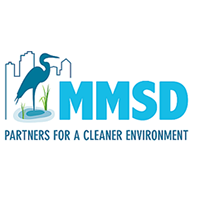 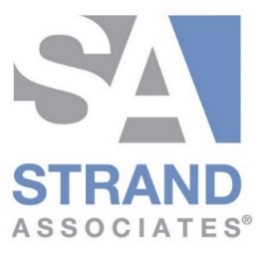 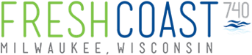 Andy Kaminski
MMSD
Voice: (414) 225-2245
akaminski@mmsd.com
Philip A. Bzdusek, Ph.D., P.E.
Strand Associates, Inc.
Voice: (414) 982-2300 Ext. 1505
Phil.bzdusek@strand.com
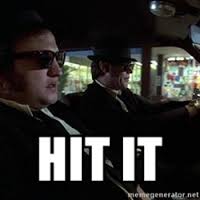 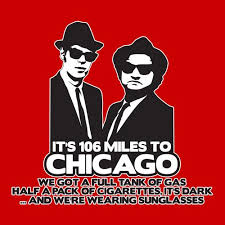 It’s 106 miles to Chicago, we got a full panel, half an hour before the reception, it’s a dark room and there’s another power point about barriers to green infrastructure.
Codes & Ordinances Initiative has been sticking around since 2012:
Identified active (written) and “passive” (unwritten or staff) barriers to use of green infrastructure in new development, redevelopment and municipal projects throughout the MMSD service area
Providing staff support for code, plan and policy revisions for GI
Many have updated or are updating different codes & standards – including our panelists today
Crucial barriers identified and described in the last four conference presentations, with different movie / sports themes
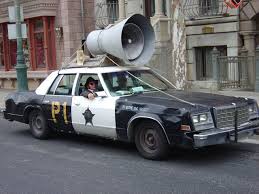 Metro Milwaukee Codes are OLD:  
Wauwatosa’s brilliant description – the “Exploding Pinto” from 1973
Actual conditional use in XXXXxxxxx’s code:  “Homes for the feeble-minded”
Some have very prescriptive landscaping standards from the 1990s – active problem for using bioretention, trees, natives
Staff interpretation, board preferences more important than actual regulations & standards
Plans are often far more up to date and progressive than the regulations and standards
Communities that have updated zoning, DPW standards see more contemporary practices implemented – including GI
What signal is being sent to the community, applicants about water quality, preferred landscaping approaches, etc?
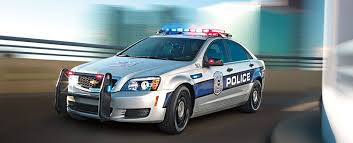 What Changes Are Mission-Critical?
Eliminating direct, code-based prohibitions on use of permeable surfacing 
Updated parking standards including shared parking – reducing runoff volumes, making GI more feasible (also business-friendly)
Landscaping standards, especially for parking lots, that actively encourage integration with GI; native lawns too
Reduced or flexible lot frontage, setbacks – reduce the amount of roadway, curbing, and turfgrass, especially in suburbus with new subdivision
Definitions of GI practices included in zoning and the stormwater ordinance
Standards & review for water quality impacts – especially trash, food-related, animal-related uses (hello, Bacteria TMDL!)
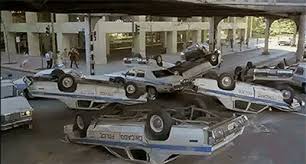 Shared Parking
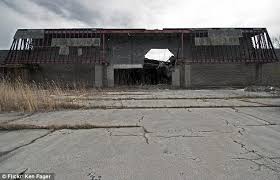 Permeable surfacing/native lawn
CHANGE RESISTANCE:  Staff, attorneys, elected/appointed officials usually are not enthusiastic about changing codes:
#2 The “Blasphemy!” Reaction:
#1 The Matt “Guitar” Murphy Reaction:  
Don’t go changin’!
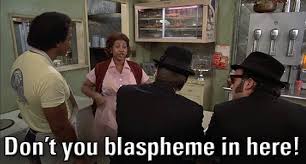 #3 The Penguin Reaction:  
We do not want your filthy green [infrastructure]
#4 The wow-I-don’t-even-know-where-to-start Reaction:
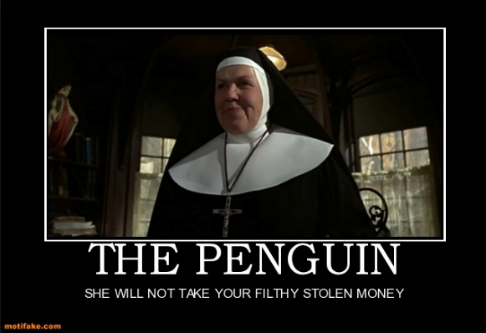 10 communities have made, or are working on, code changes – How do we get to the finish line?
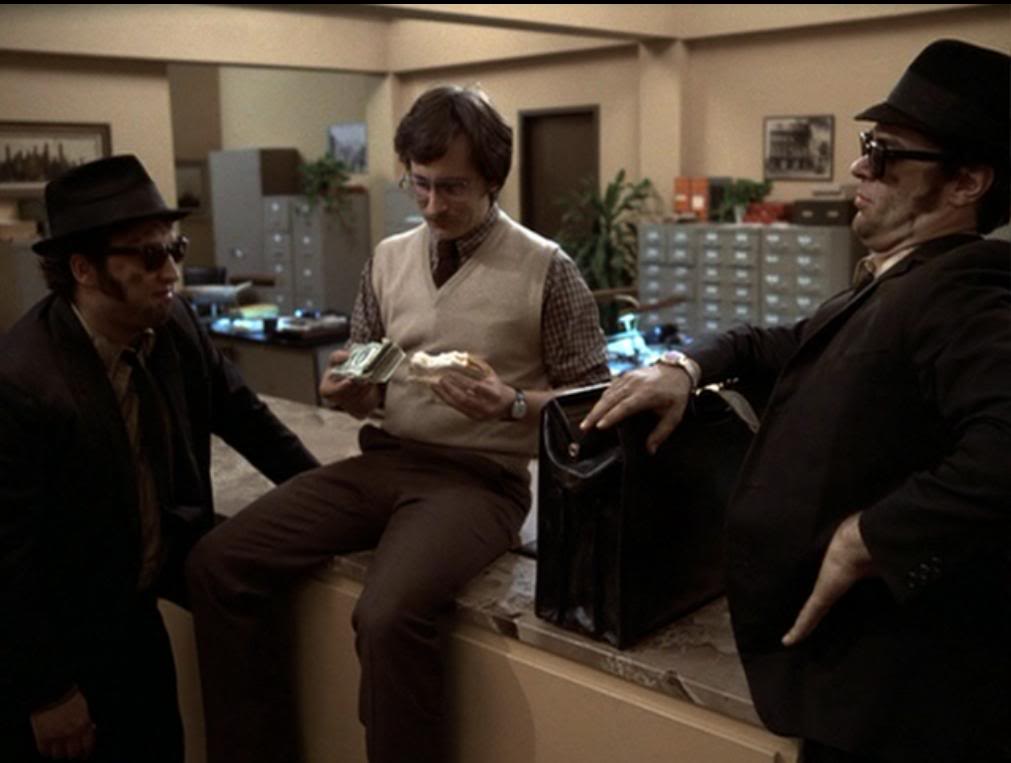 Presentations to municipal boards & commissions
Lunch ‘n learn – peer to peer exchange about success stories, legal issues
Strategic/piecemeal updates
RFP development for larger “overhauls”
Working with consulting engineers on stormwater standards
Identifying & gaining funding for pilot projects
Hearing from your colleagues
Panelists today:  Discussing our follow-on work to implement recommendations – and get pilot projects or policies underway
Melinda Dejewski, PE, City of St Francis
Gabe Gilbertson, City of Menomonee Falls
Village of Menomonee FallsTrash Enclosure Ordinance
Gabriel Gilbertson
Planner
Clean Rivers, Clean Lake: 
Village of Menomonee Falls Trash Enclosures
May 4, 2017
Trash Enclosure OrdinanceOverview
Adopted March 6, 2000 by the Village Board with a recommendation from the Protection of Persons and Property Committee
Declared unscreened waste containers to be a public nuisance 
Staff created database of non-compliant industrial and commercial businesses
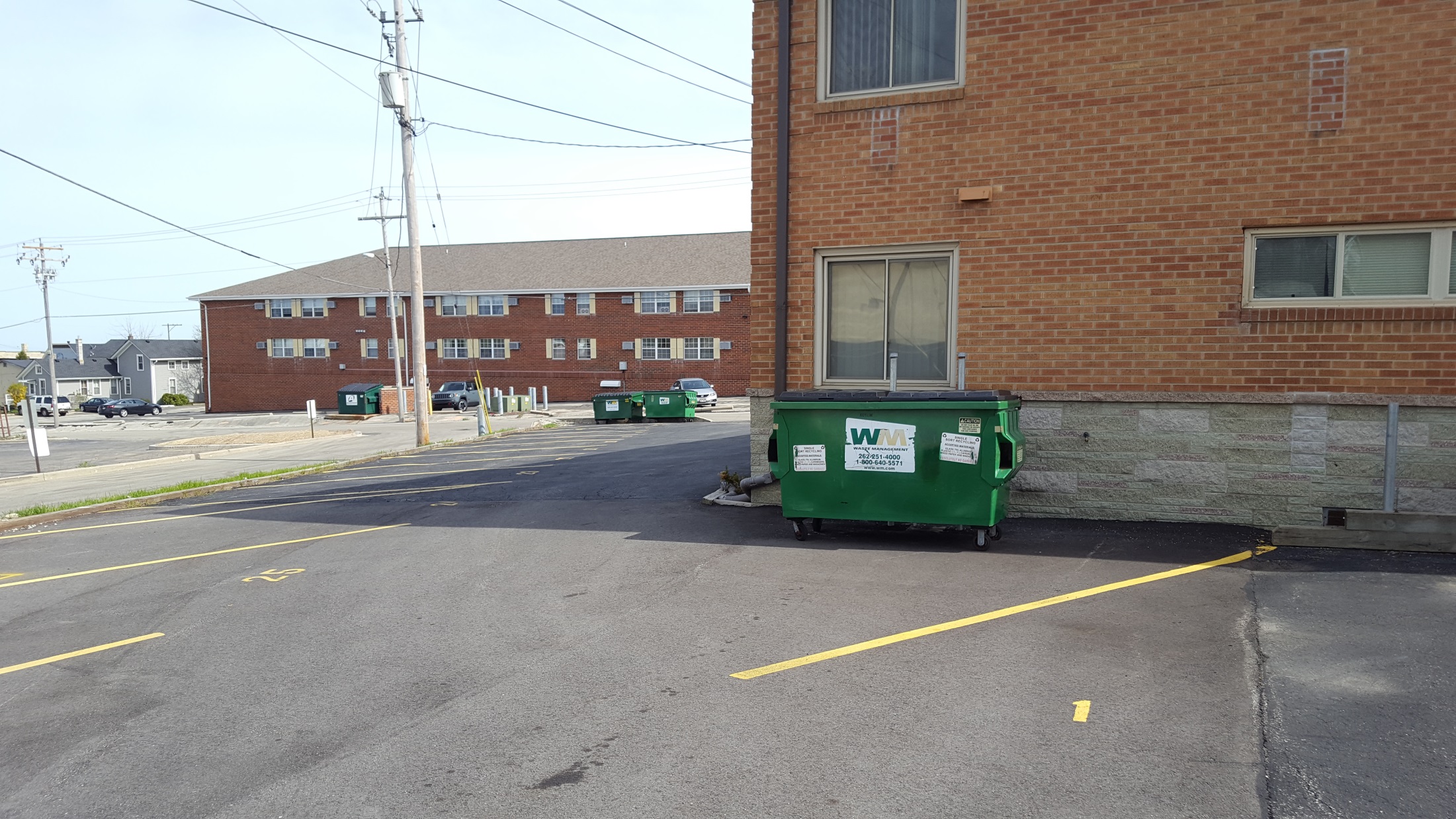 Clean Rivers, Clean Lake: 
Village of Menomonee Falls Trash Enclosures
May 4, 2017
Trash Enclosure OrdinanceOverview
Gave business owners one year to comply
Original Ordinance required all enclosures to be approved by the Architectural Control Board and all fees waived.
ACB approval later removed from Ordinance
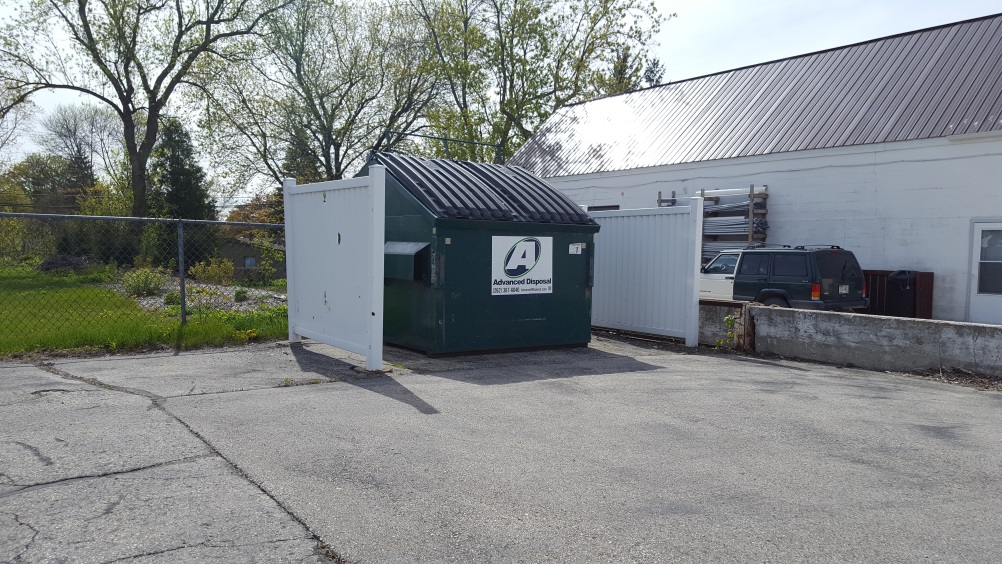 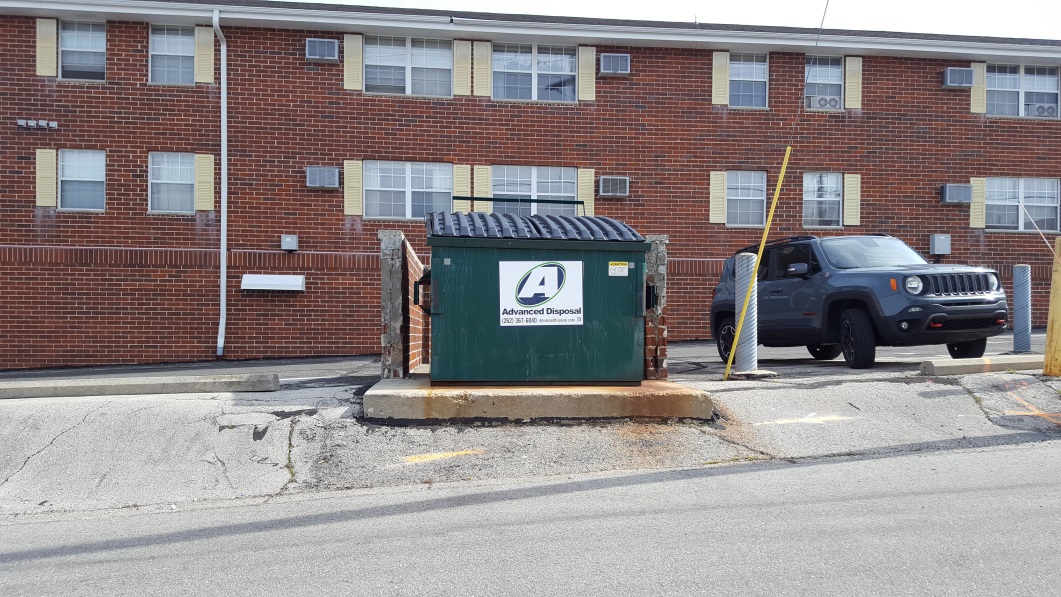 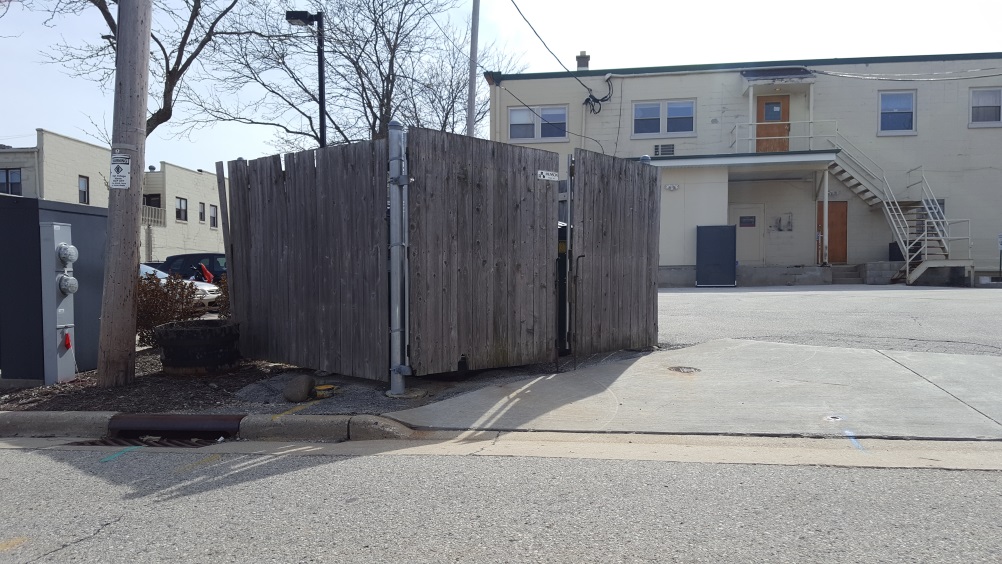 Clean Rivers, Clean Lake: 
Village of Menomonee Falls Trash Enclosures
May 4, 2017
Trash Enclosure OrdinanceOverview
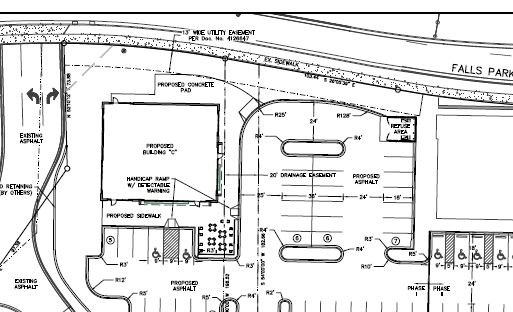 Required dumpster enclosures to: 
Be incorporated into overall design of building
Located away from street and concealed from building entrances
Materials, colors, and design conform to predominant colors and materials of building
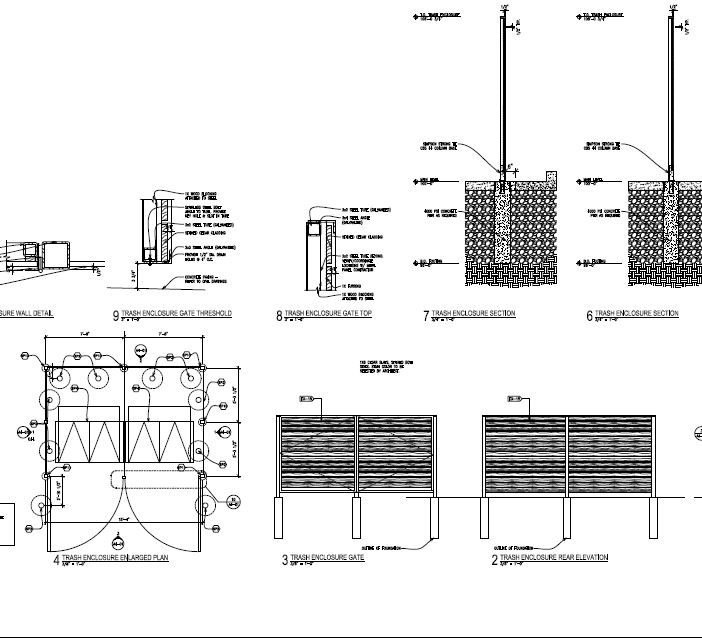 Clean Rivers, Clean Lake: 
Village of Menomonee Falls Trash Enclosures
May 4, 2017
Trash Enclosure OrdinanceOverview
New development required to have trash enclosures with materials and colors consistent or complimentary to principal structure.
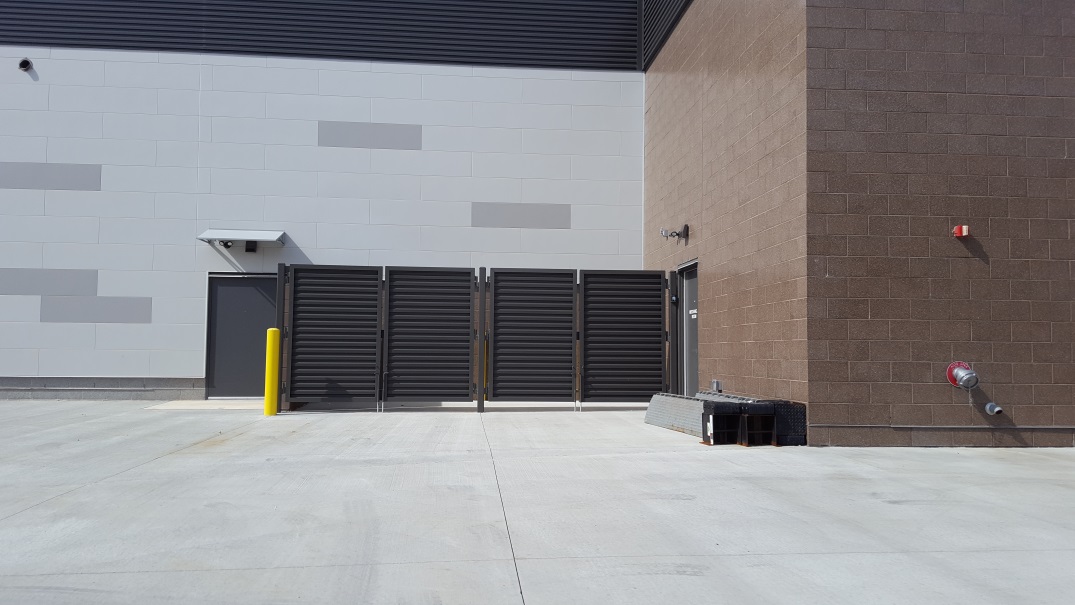 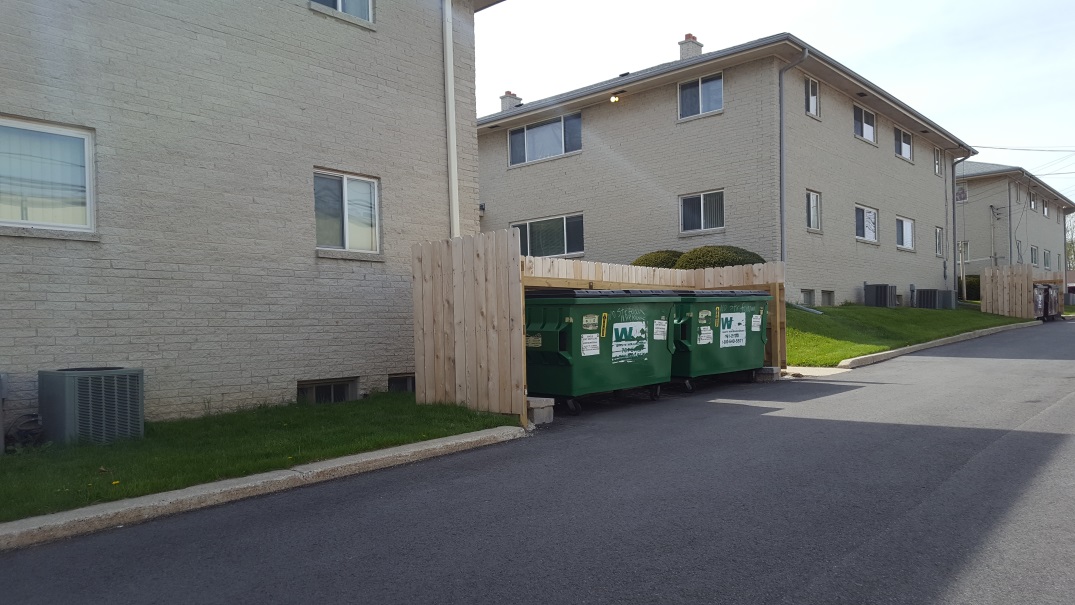 Clean Rivers, Clean Lake: 
Village of Menomonee Falls Trash Enclosures
May 4, 2017
Thank you
Gabriel Gilbertson
Planner
Clean Rivers, Clean Lake: 
Village of Menomonee Falls Trash Enclosures
May 4, 2017
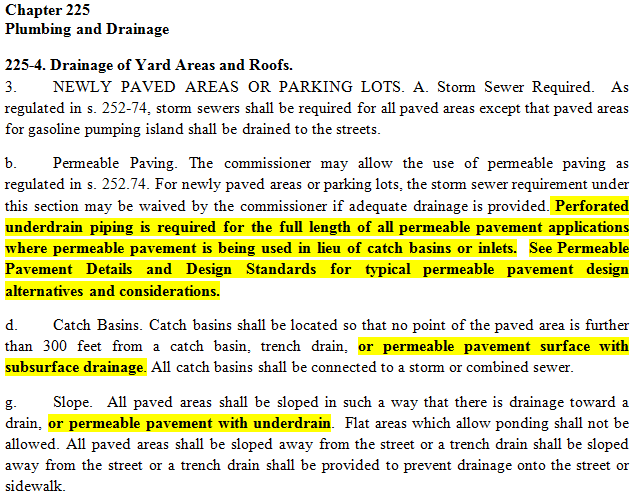 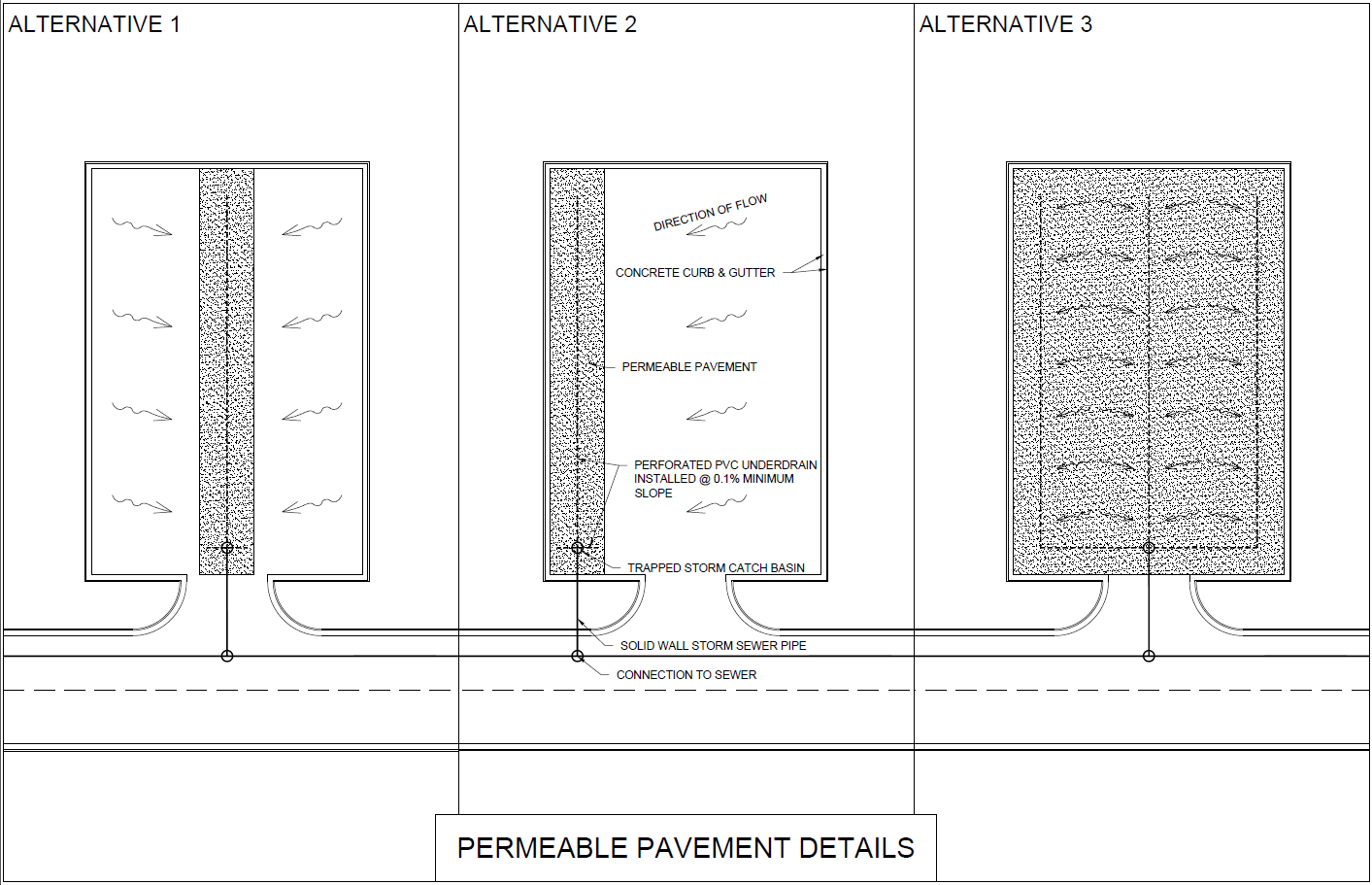 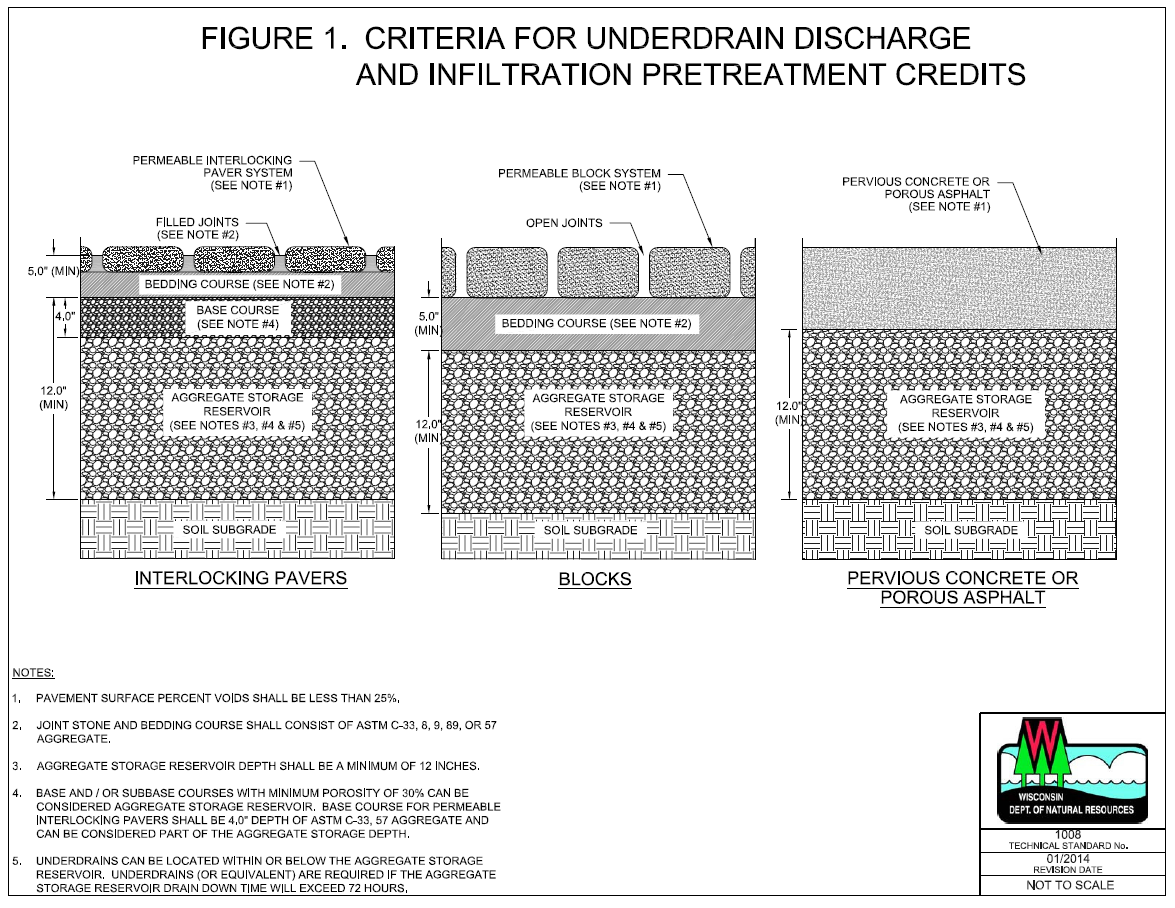